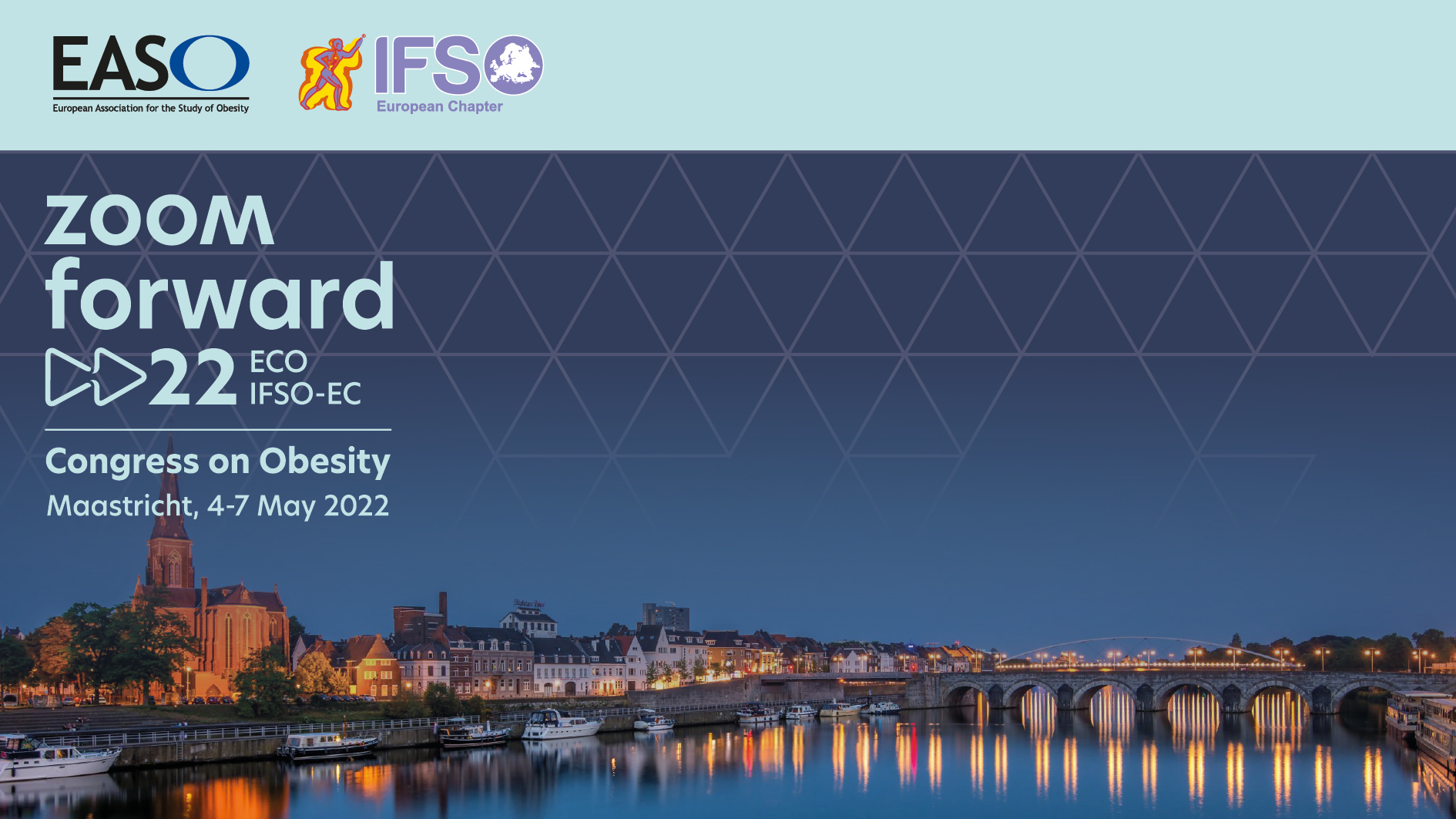 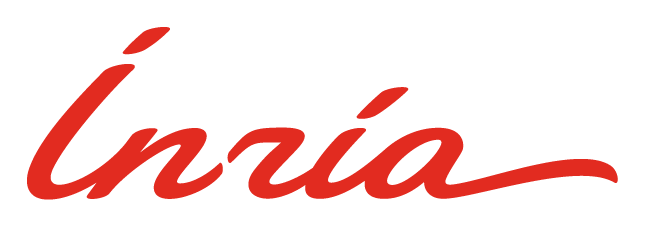 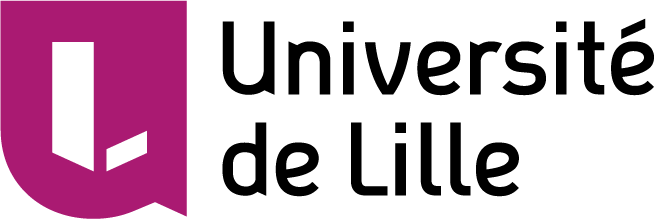 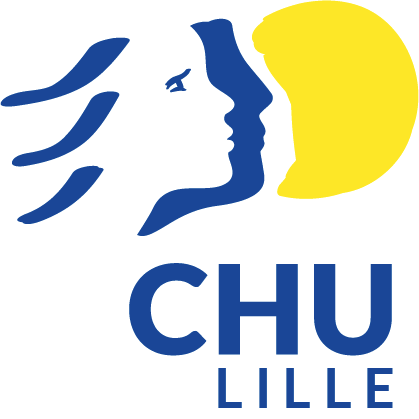 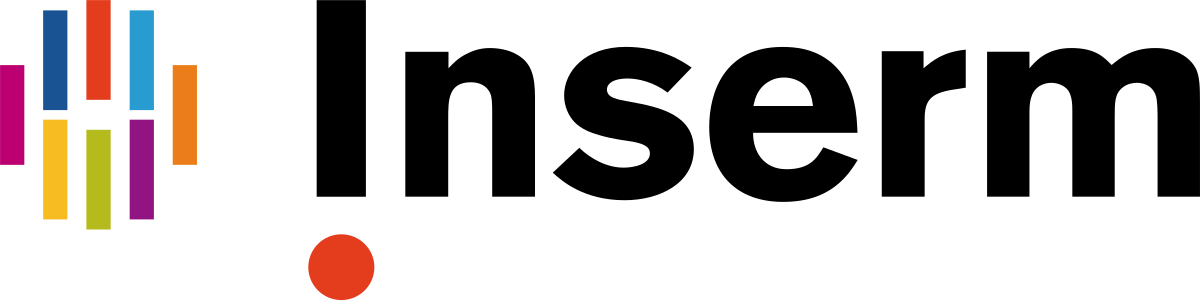 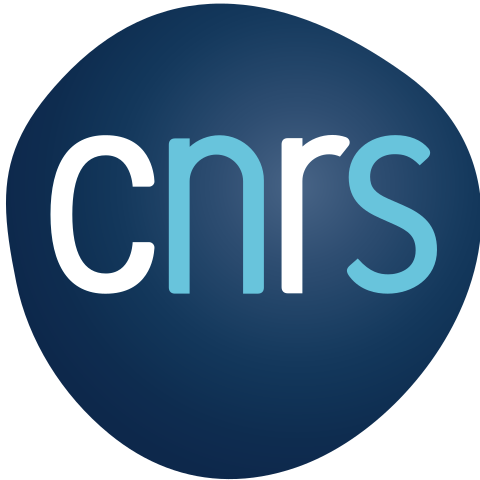 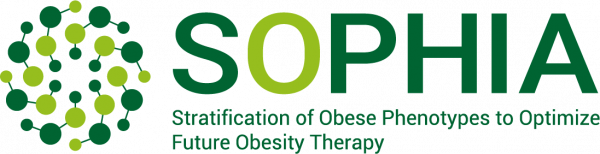 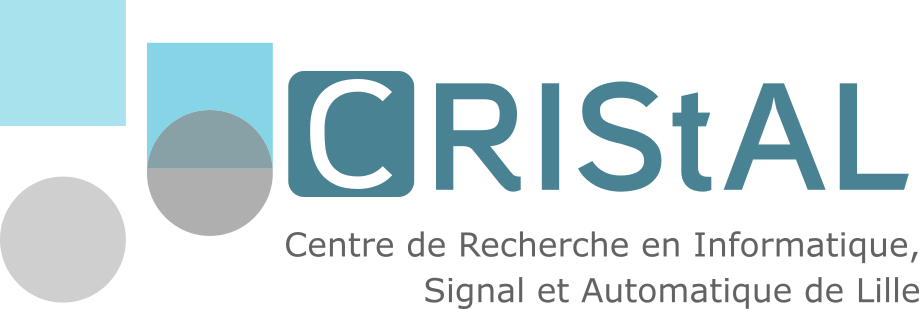 Easy to use and interpretable model 
based on artificial intelligence 
for predicting 5-year weight trajectories after bariatric surgery
Patrick Saux, Pierre Bauvin, Julien Teigny, Violeta Raverdy, Helene Verkindt, Guelareh
Dezfoulian, Mihaela Moldovanu, Severine Andrieux, Julien Couster, Marie Lepage,
Anne Jacobs, Daan Jacobs, Valerie Monpellier, Florence Galtier, David Nocca, Robert
Caiazzo, Philippe Preux, Francois Pattou.
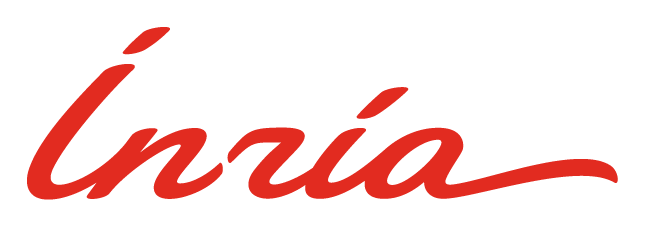 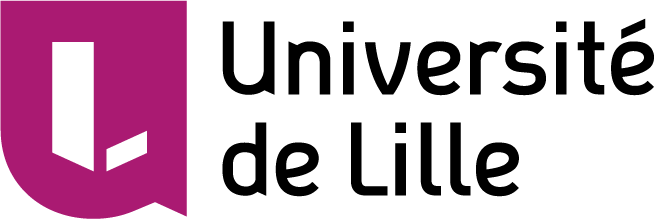 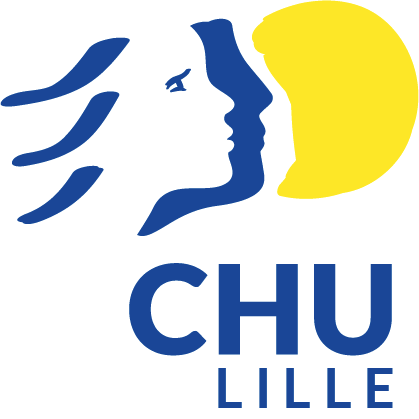 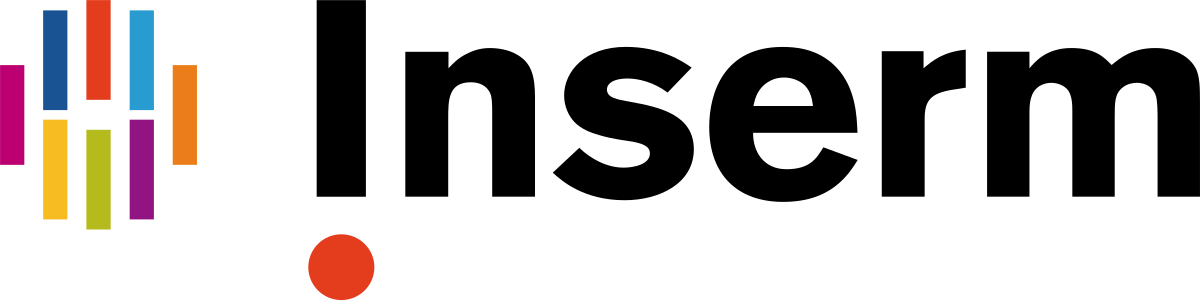 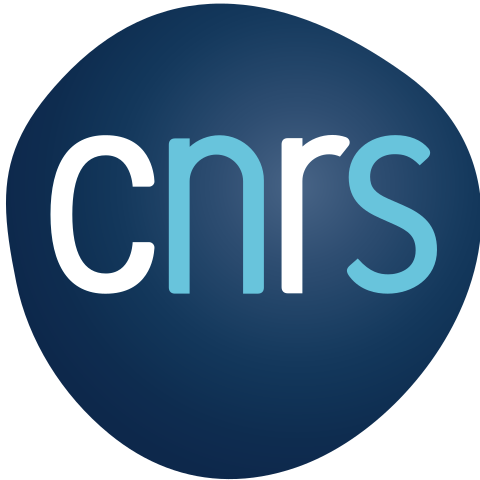 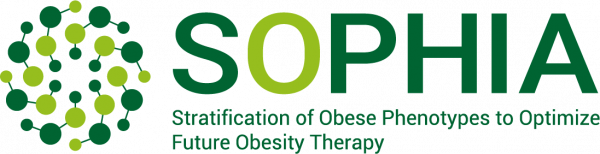 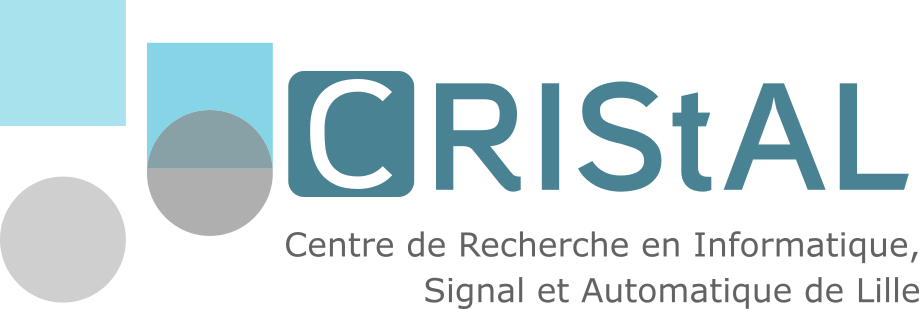 Conflict of Interest
Patrick Saux
I have nothing to disclose...
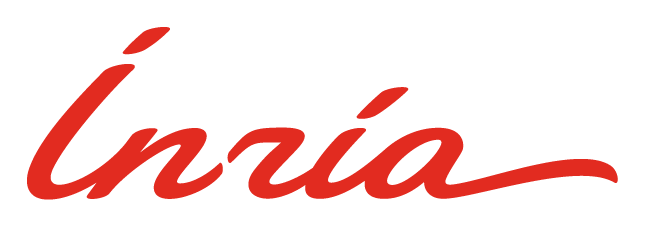 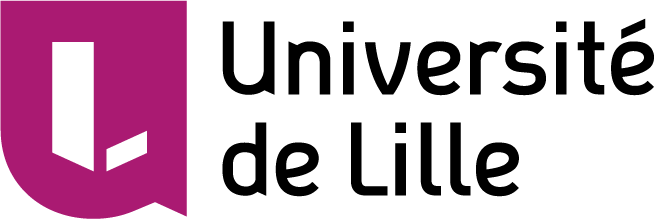 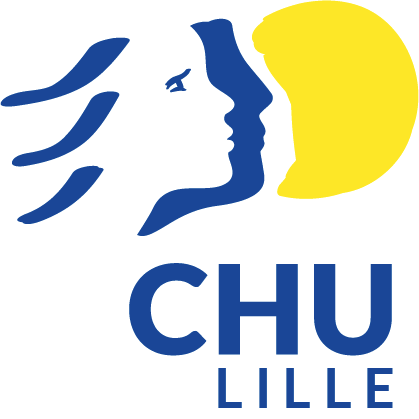 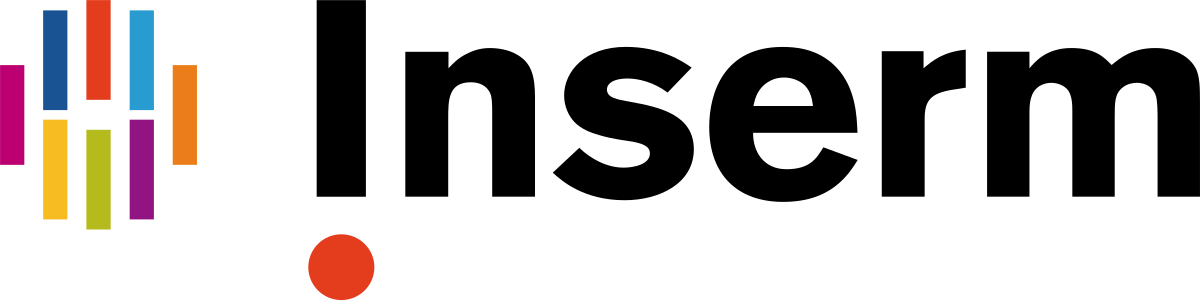 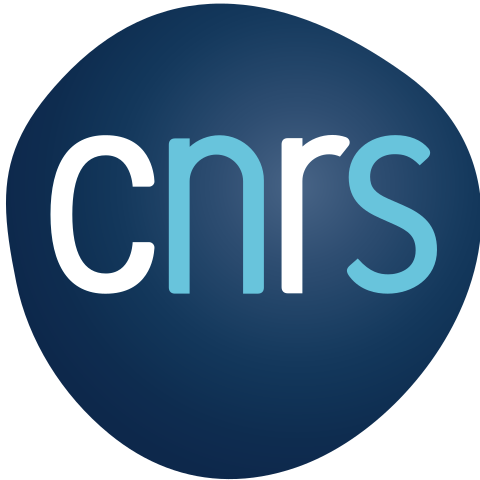 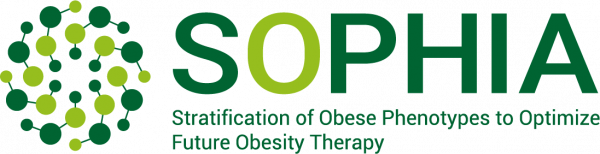 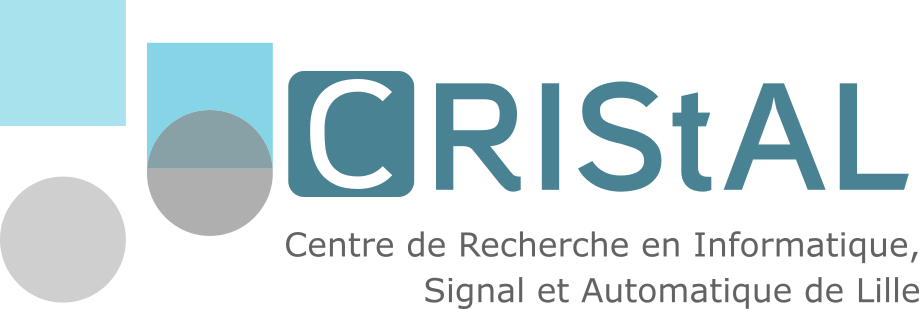 Conflict of Interest
Patrick Saux
I have nothing to disclose...

… except I am not from medical sciences.
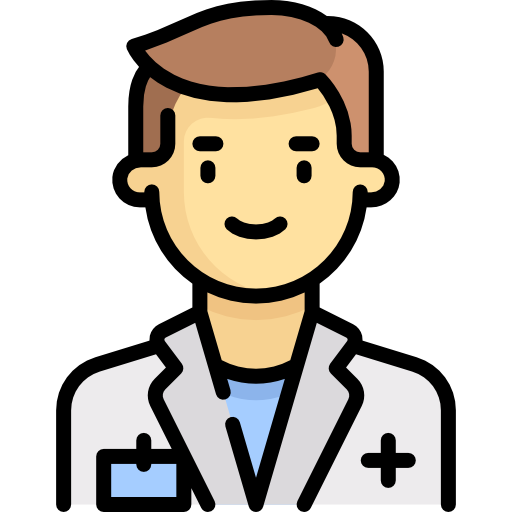 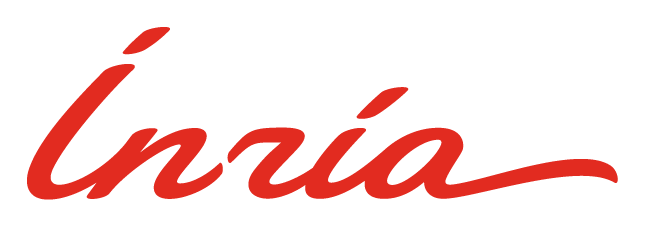 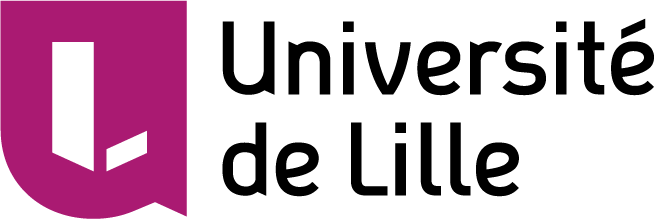 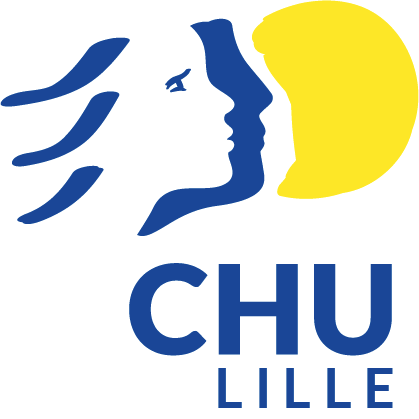 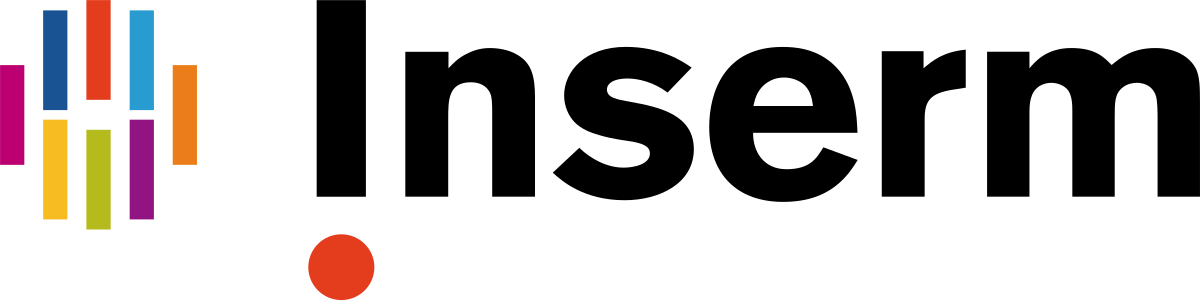 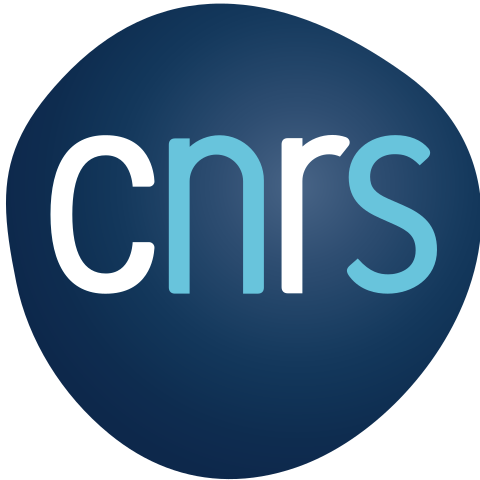 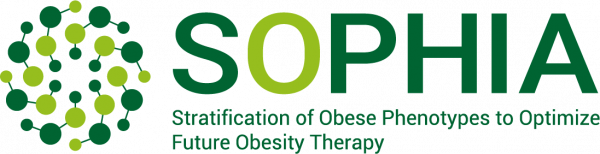 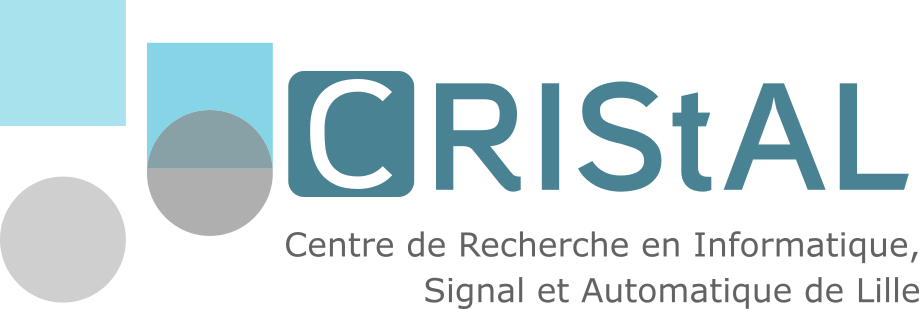 Conflict of Interest
Patrick Saux
I have nothing to disclose...

… except I am from mathematics!
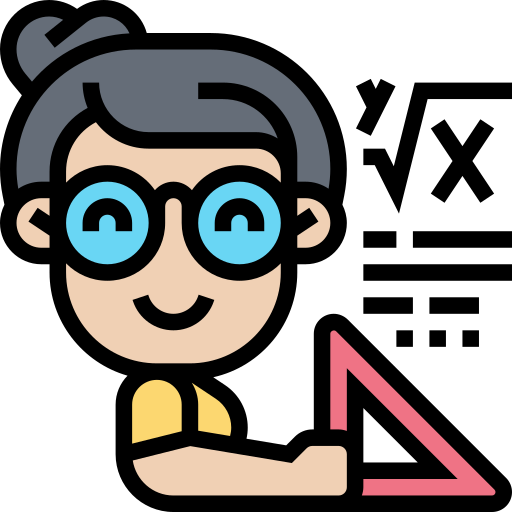 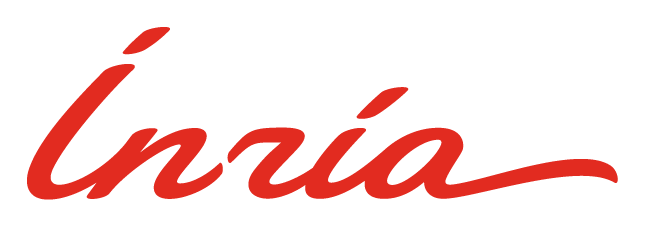 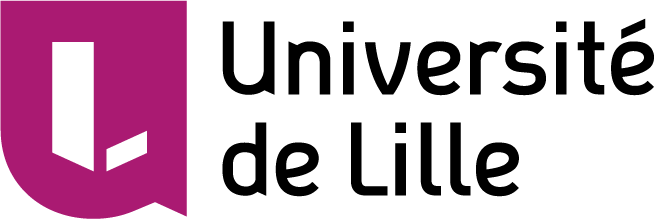 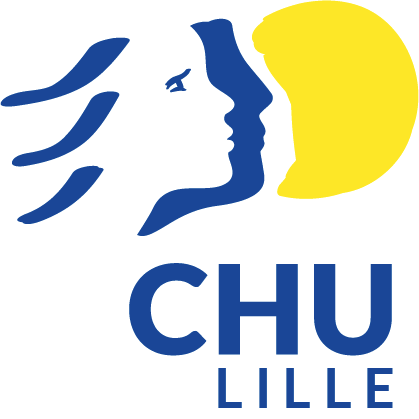 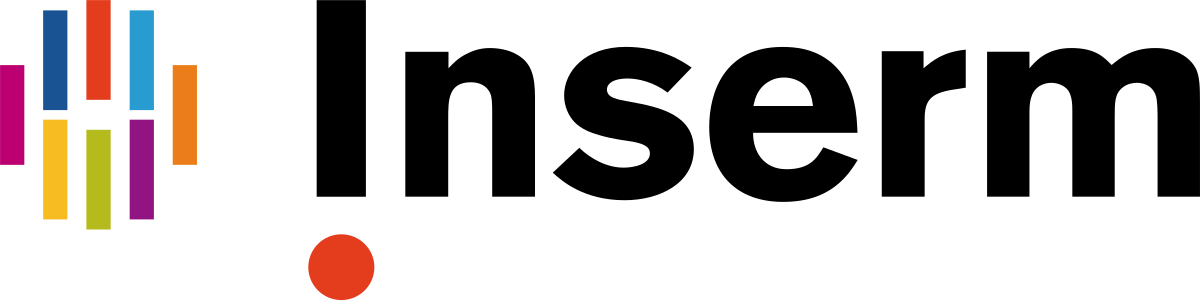 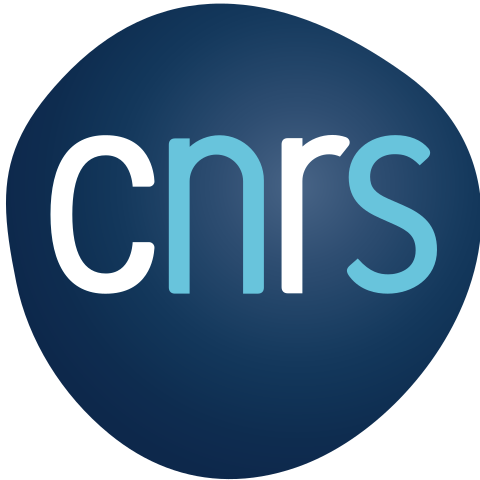 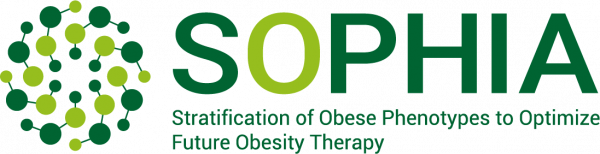 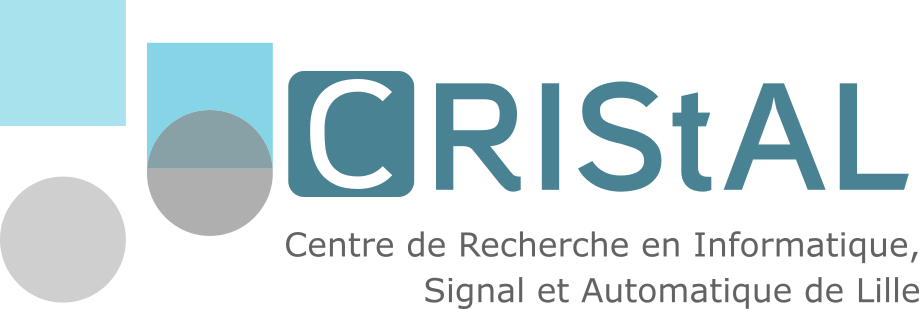 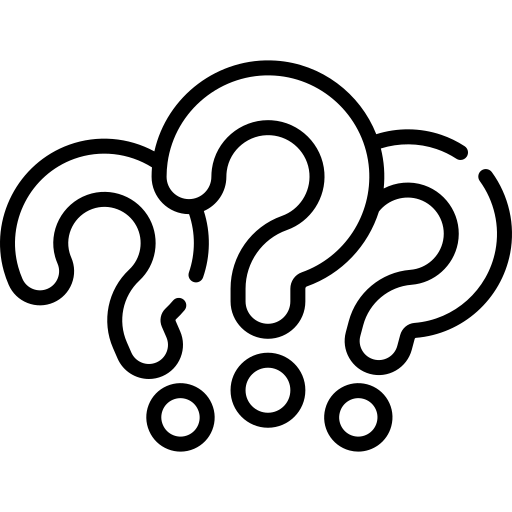 Outcome
Total Weight Loss (%TWL)
 
→ between preop and follow-up visits 
(12, 24, 60 months post-op)

→ continuous outcome in %
Roux-en-Y Gastric Bypass
(RYGB)
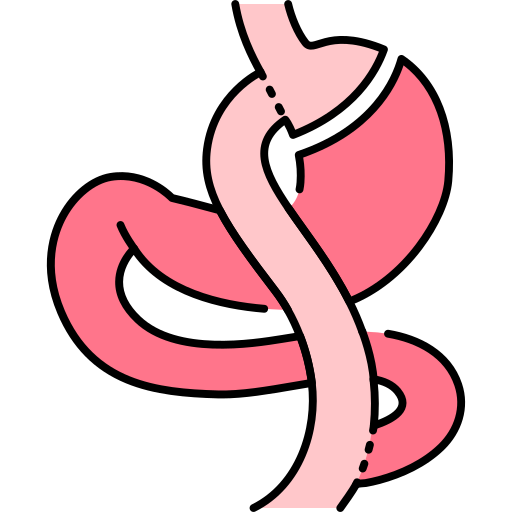 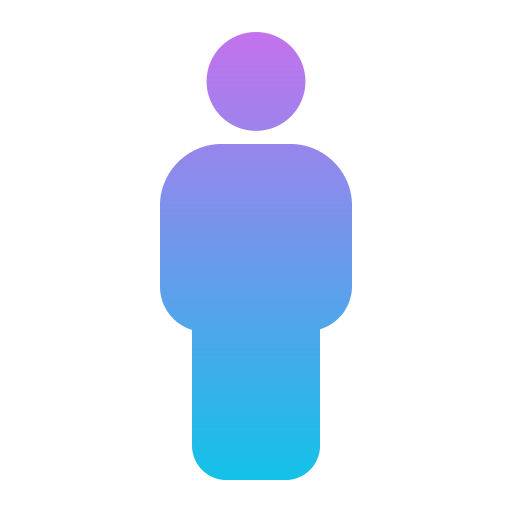 Sleeve
Gastrectomy  (SG)
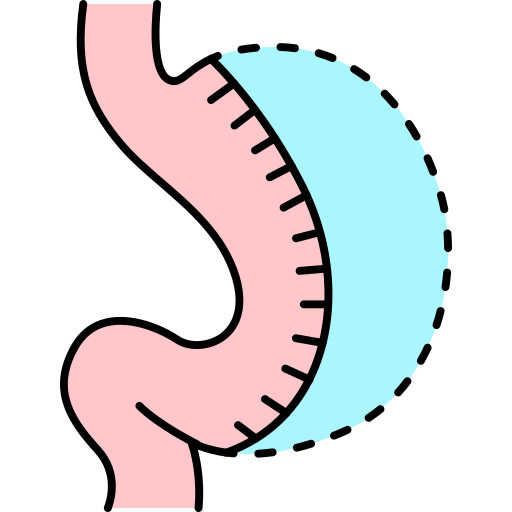 Adjustable Gastric Band
(AGB)
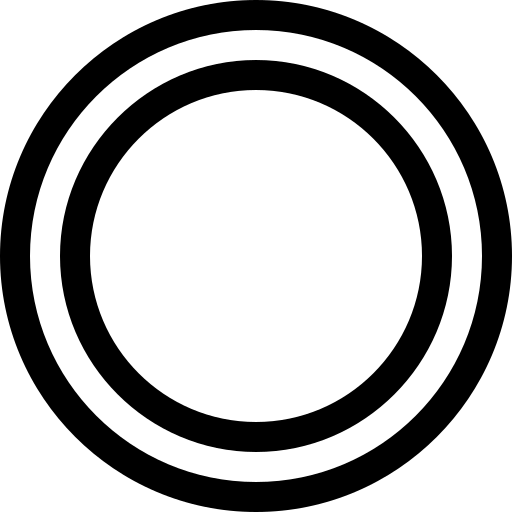 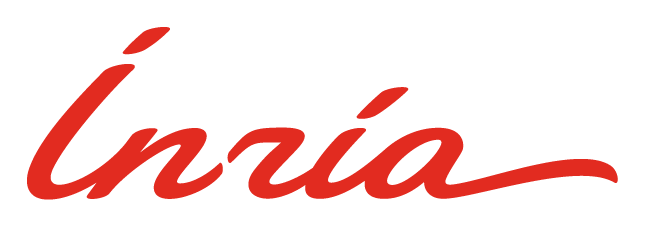 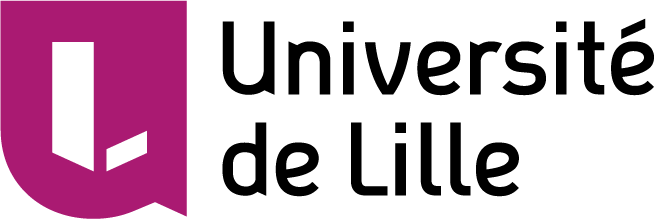 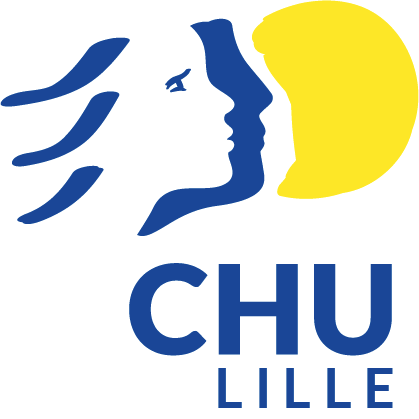 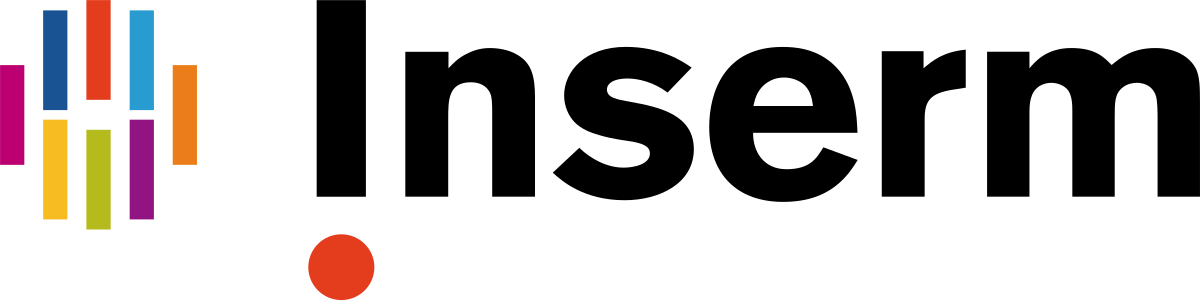 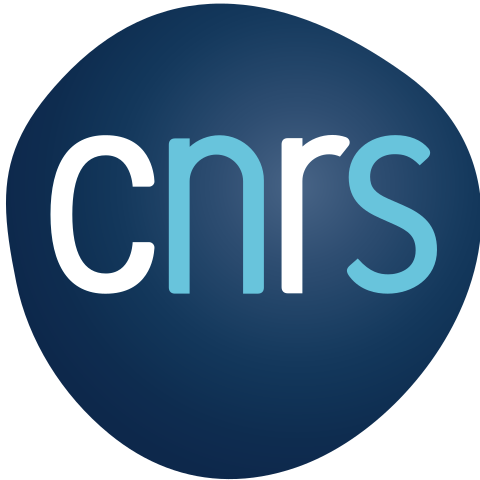 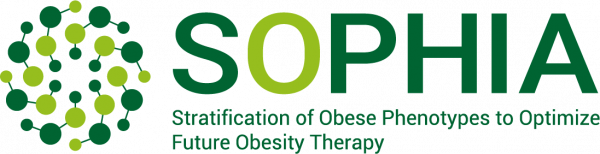 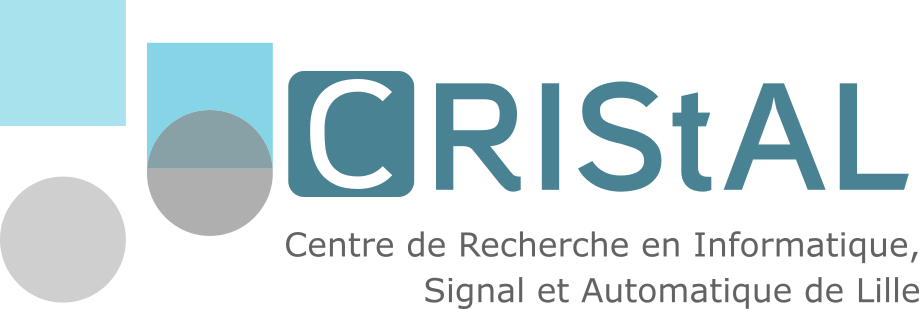 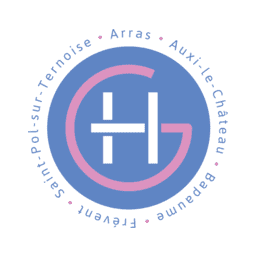 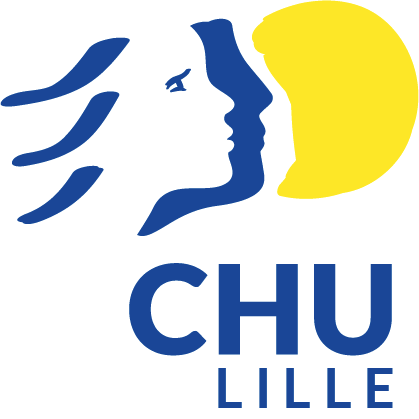 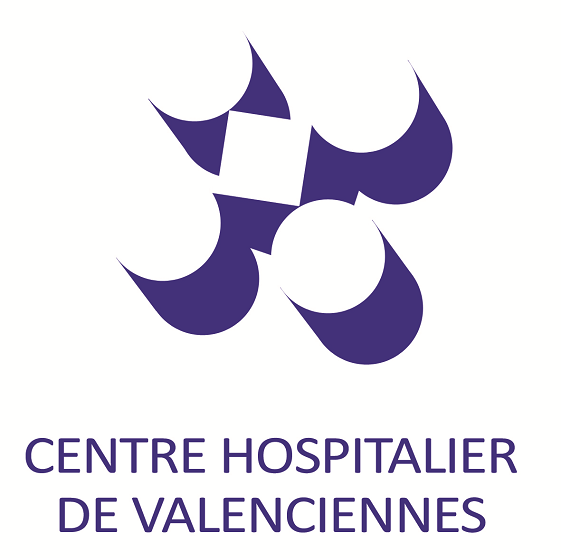 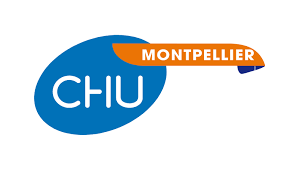 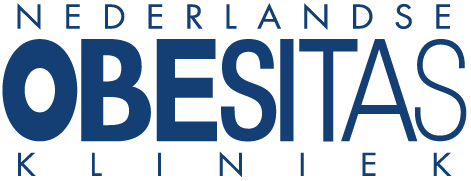 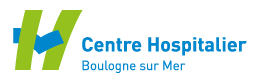 ABOS
Montpellier
PRECOS
NOK
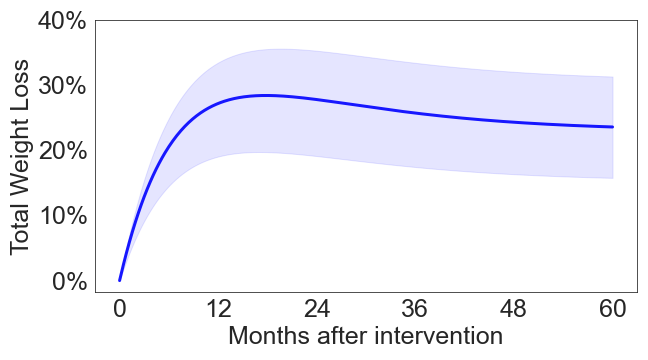 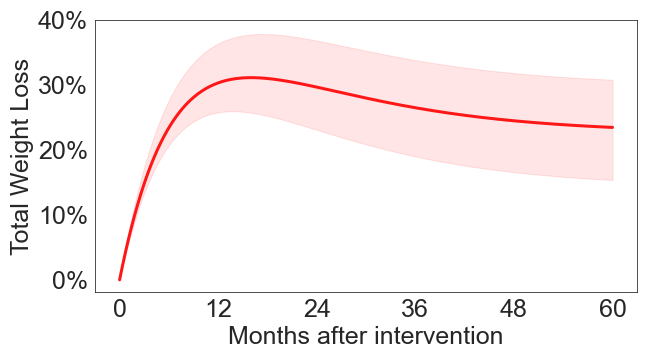 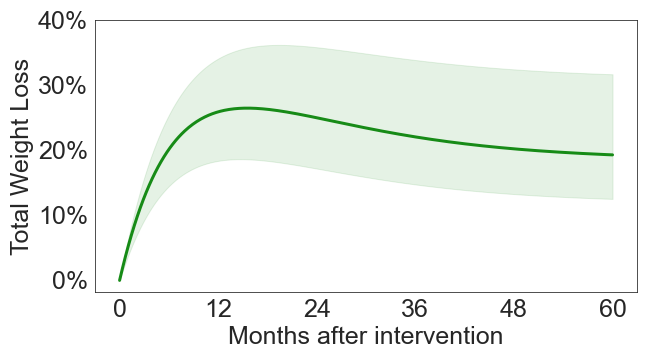 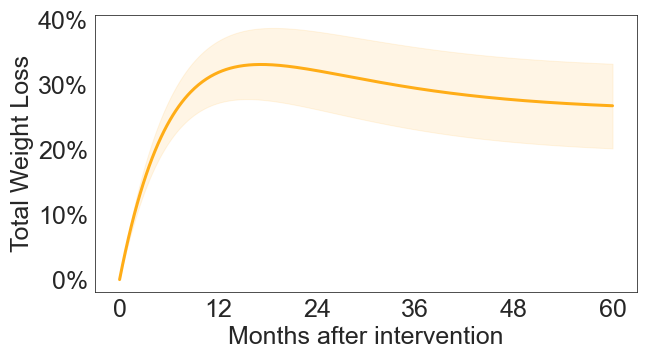 Prospective cohort

N=1,147
RYGB, SG, AGB
1370 attributes at baseline
N=348
SG
N=237
RYGB, SG, AGB
N=5,697
RYGB, SG, AGB
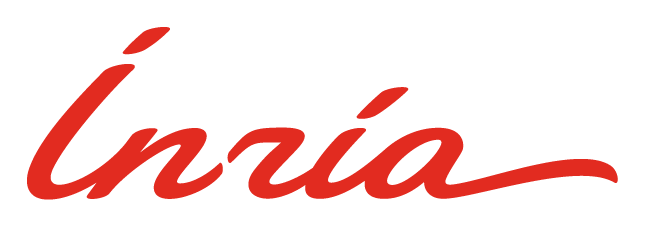 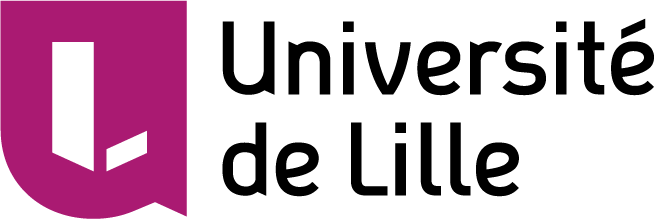 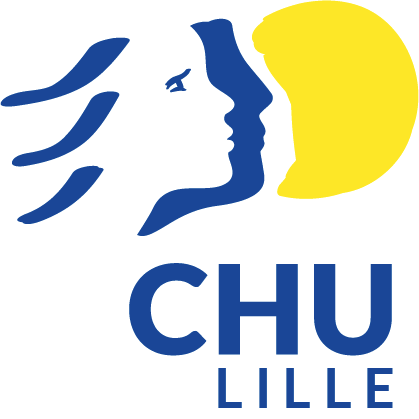 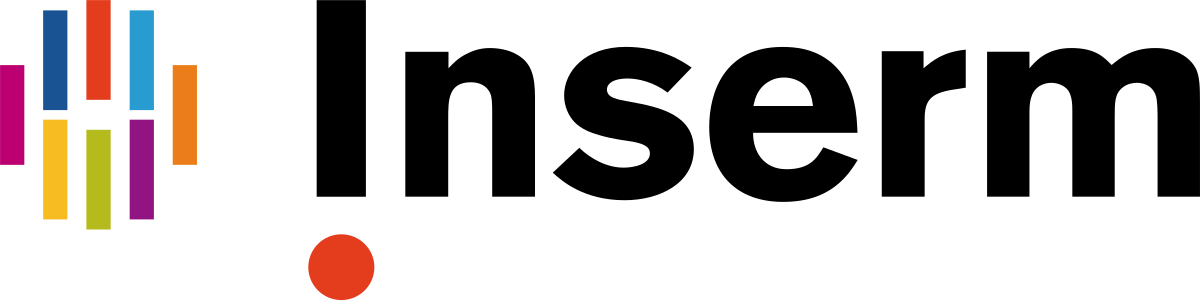 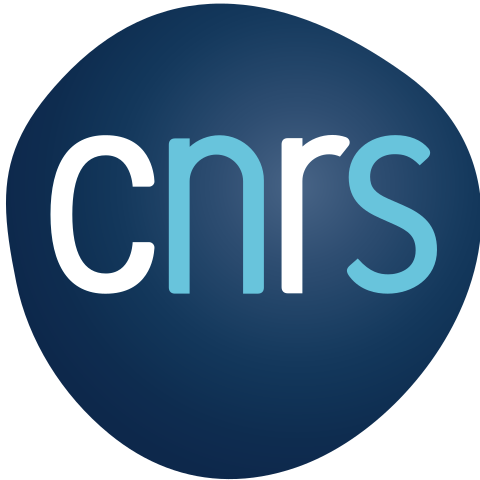 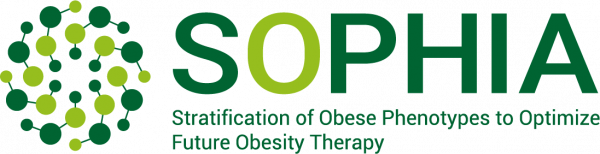 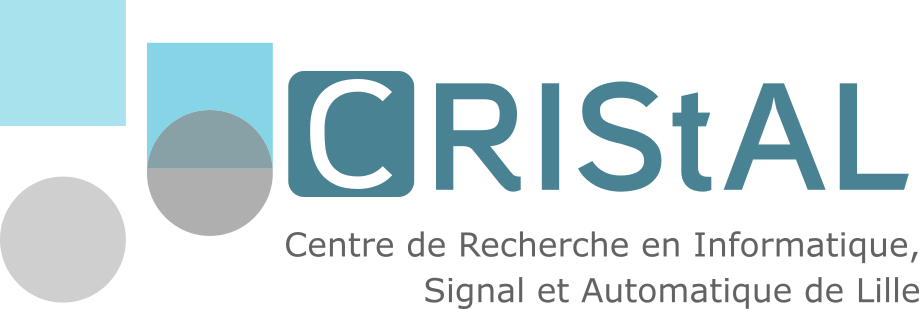 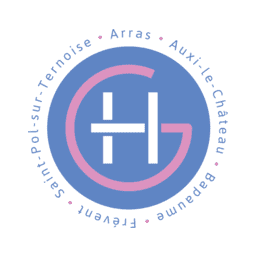 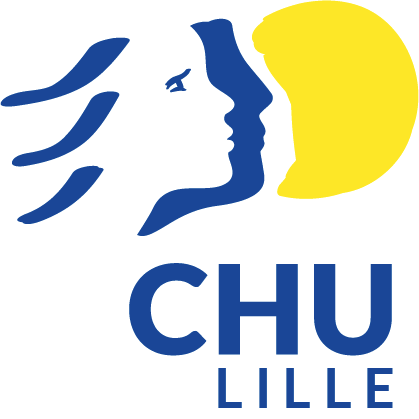 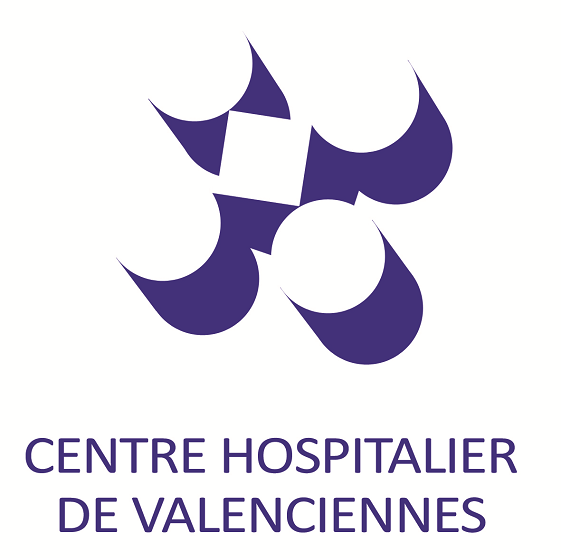 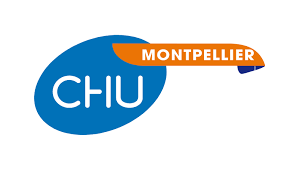 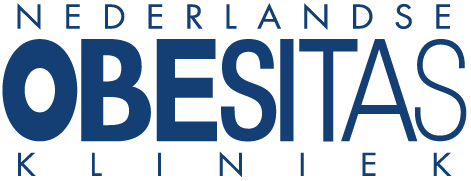 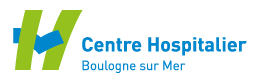 ABOS
Montpellier
PRECOS
NOK
Validation cohorts
Derivation cohorts
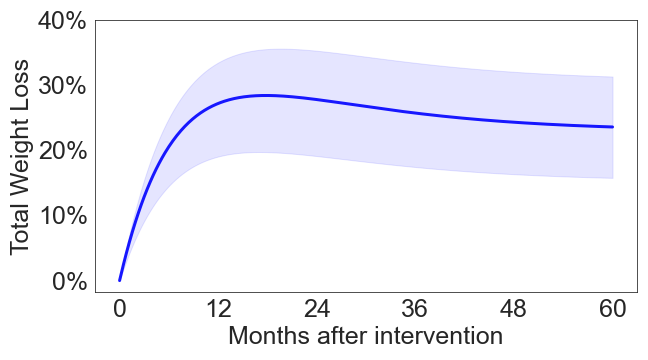 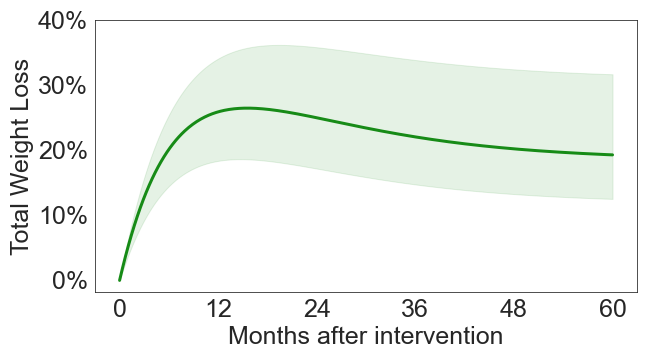 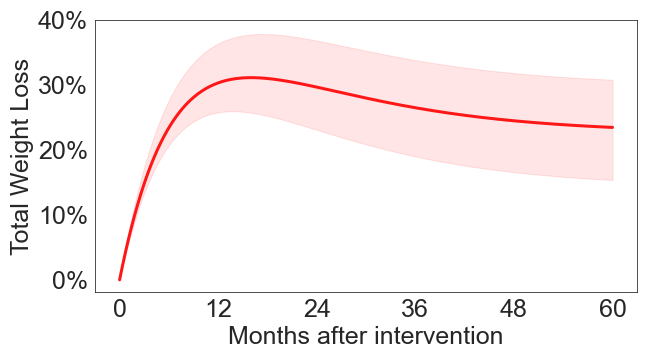 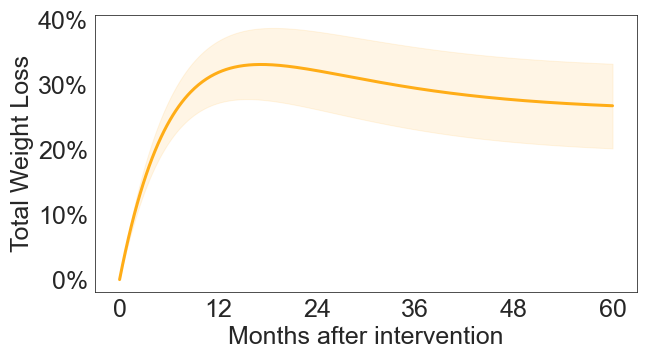 Prospective cohort

N=1,147
RYGB, Sleeve, AGB
N=348
Sleeve
N=237
RYGB, Sleeve, AGB
N=5,697
RYGB, Sleeve
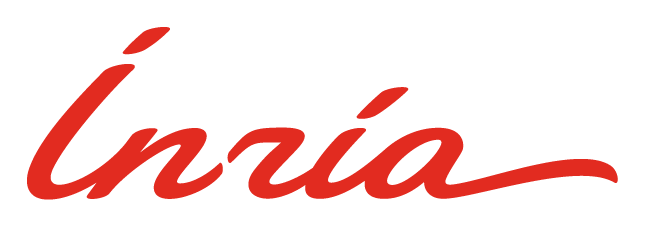 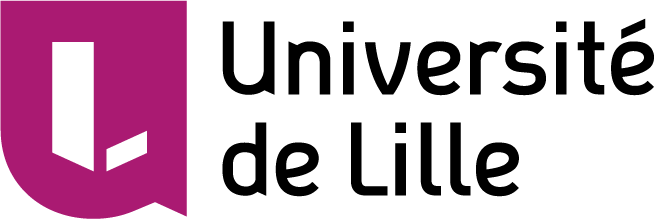 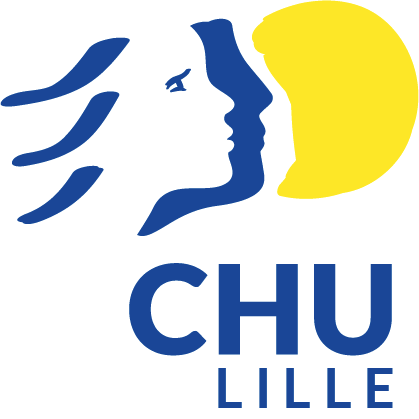 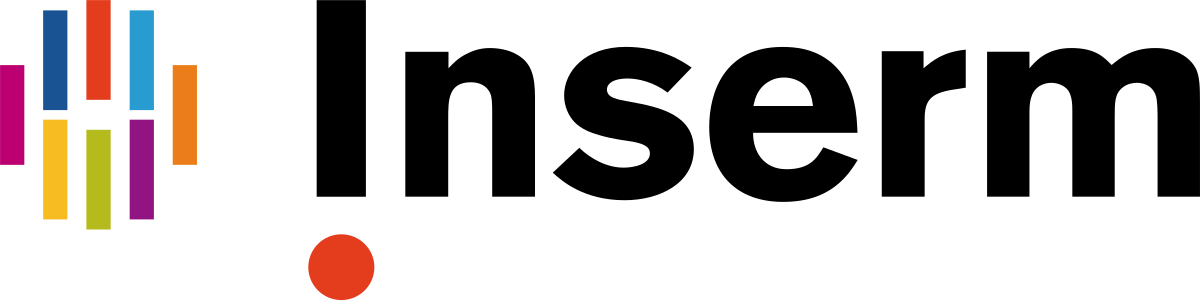 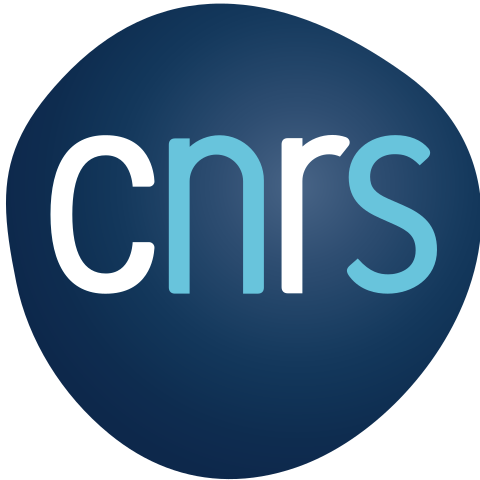 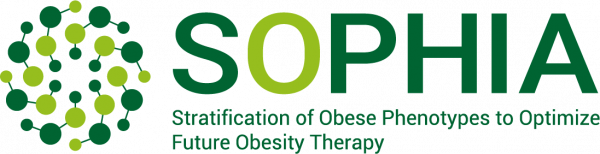 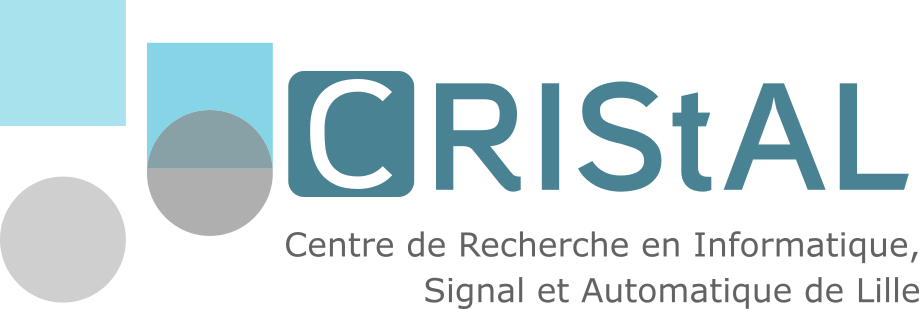 Weight Loss Predictive Model
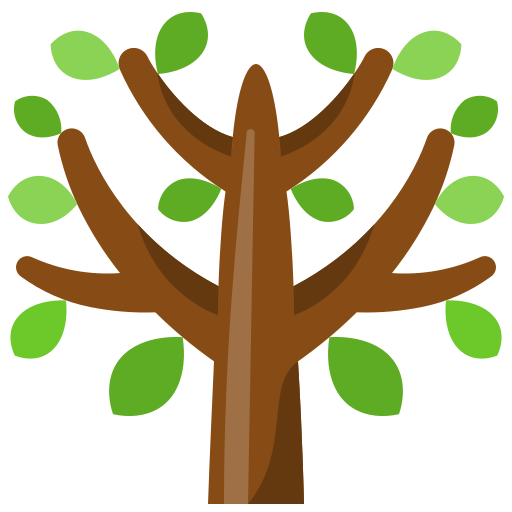 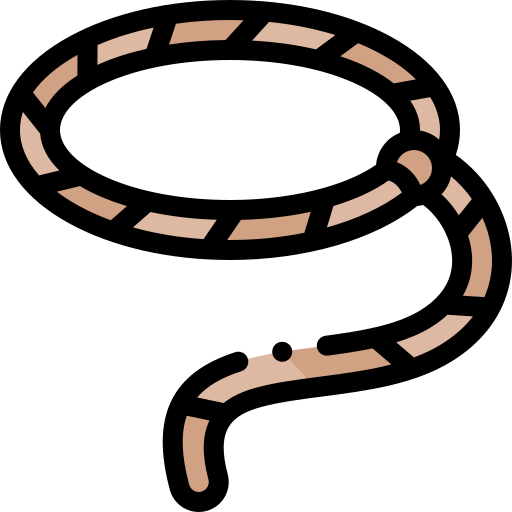 `
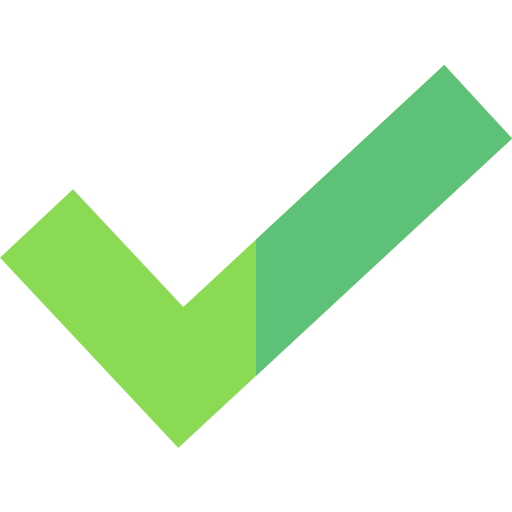 Preprocess
LASSO
Regression Tree
Testing
Stratification of patients
Interpretable
Cleaning, imputation
Visit date adjustment
Extract most predictive features
Validated by clinicians
Root Mean Squared Error (RMSE)
Inter-Quartile Range (IQR) prediction interval
Feature 
extraction
Preprocessing
Calibration
Validation
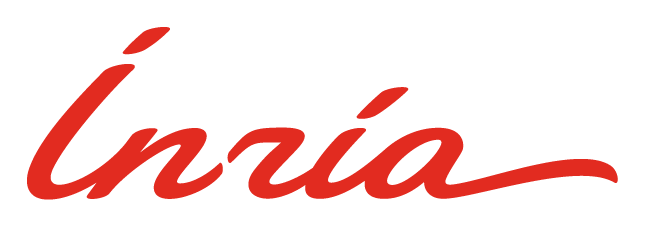 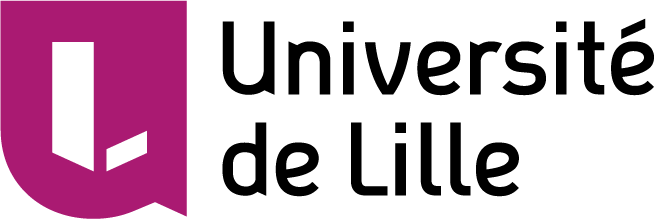 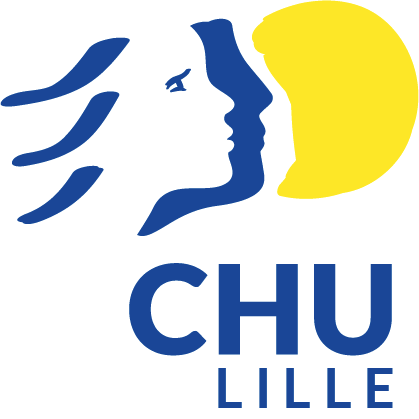 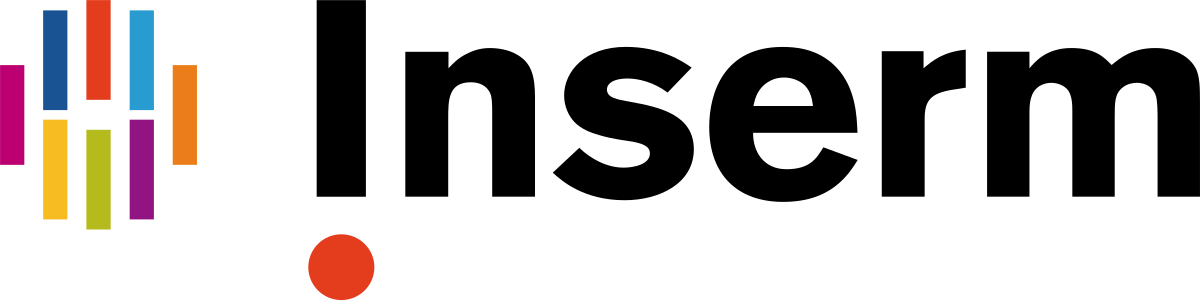 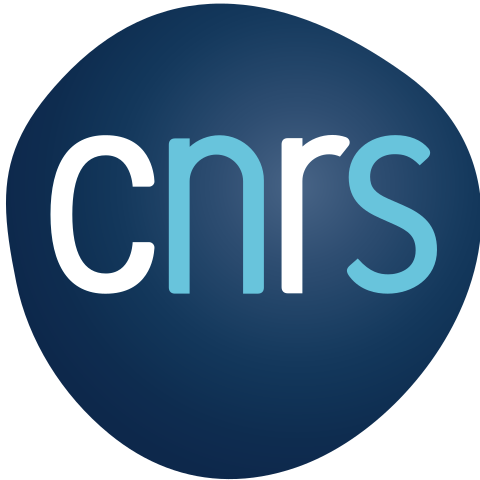 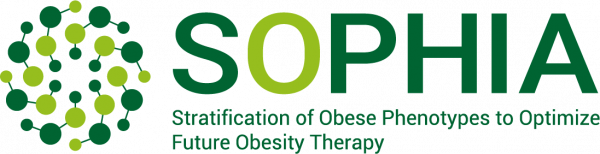 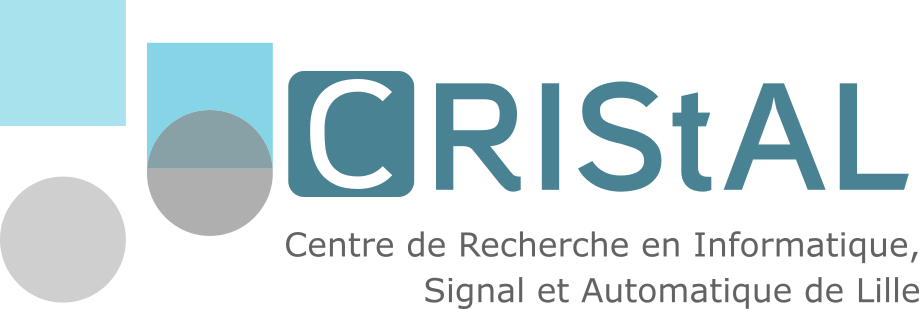 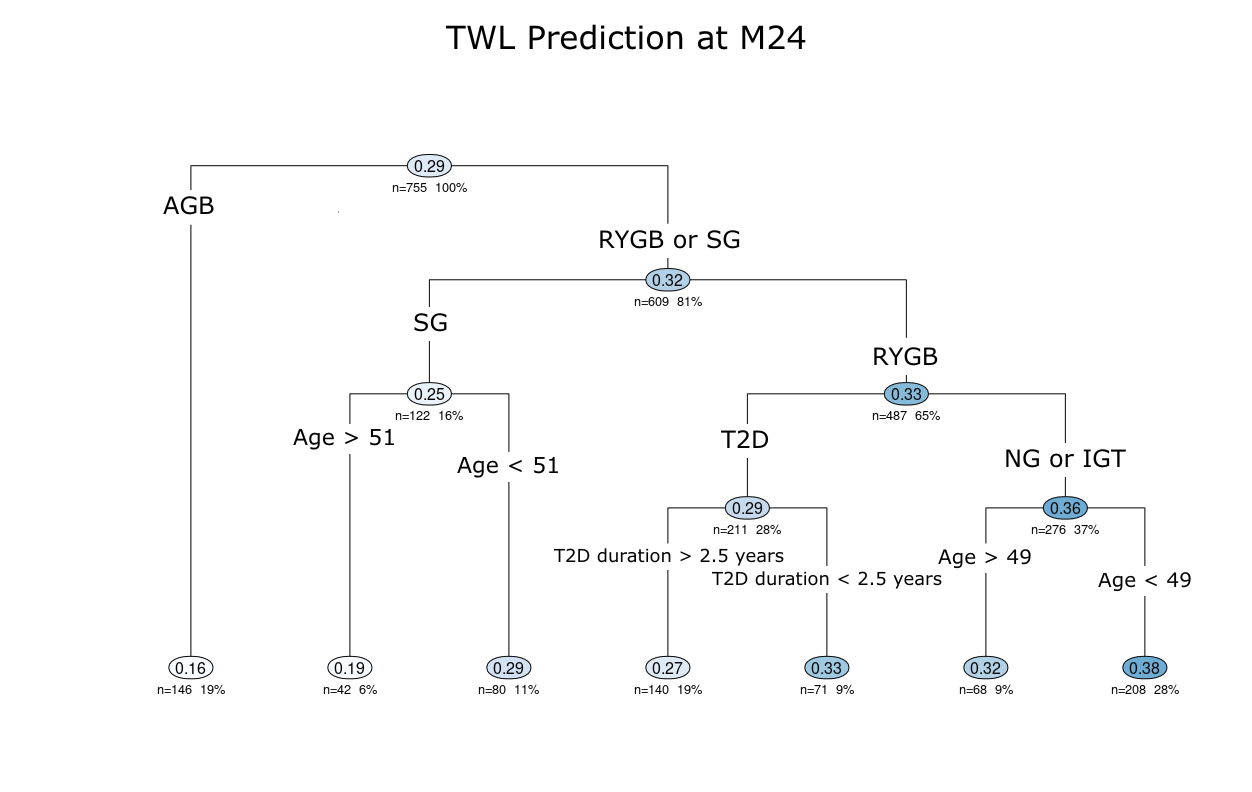 TWL Prediction at M24
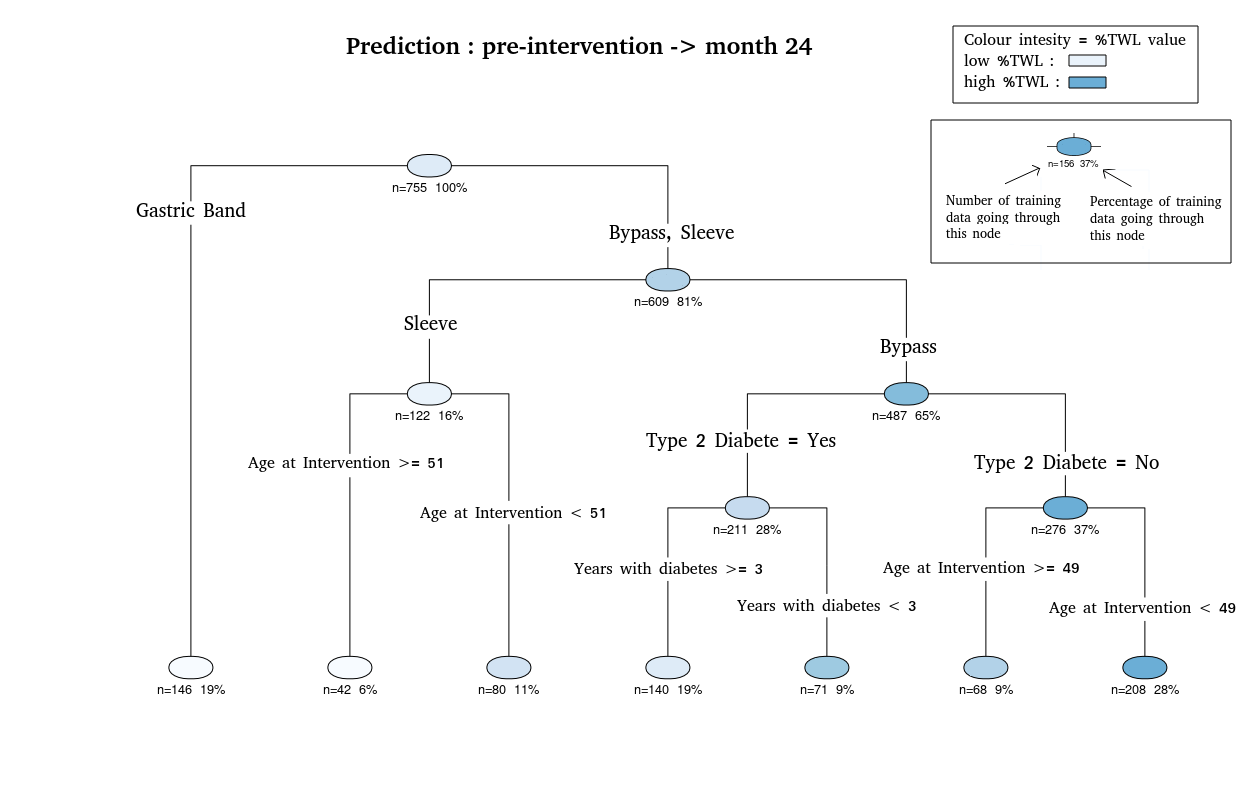 Results as of December 2021. 

T2D: type II diabetes.
IGT: impaired glucose tolerance.
NG: normoglycemic.
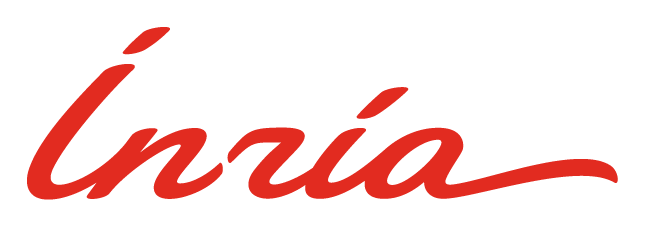 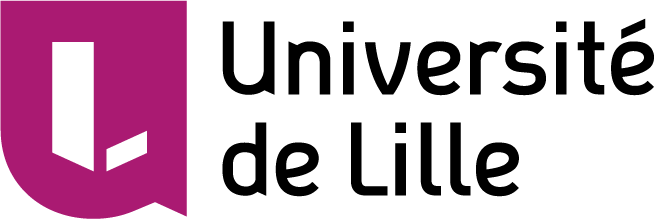 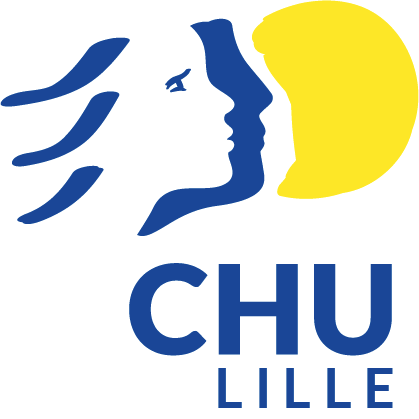 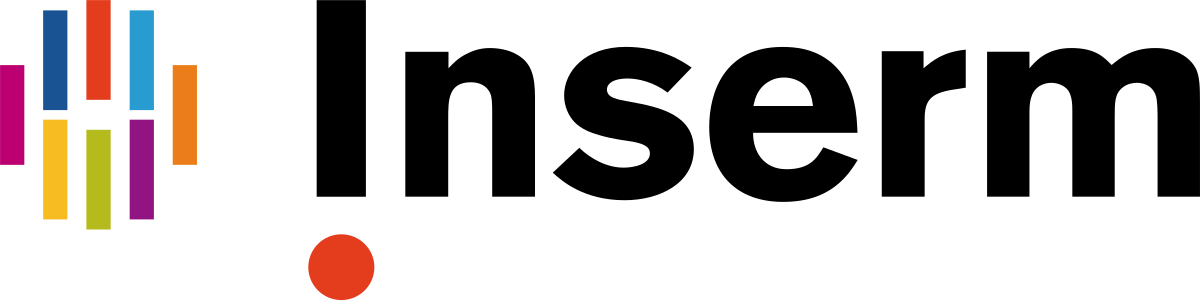 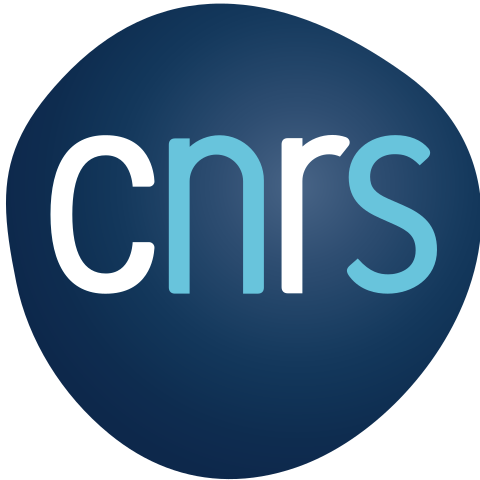 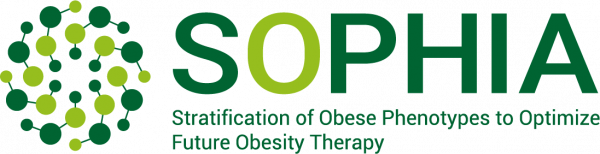 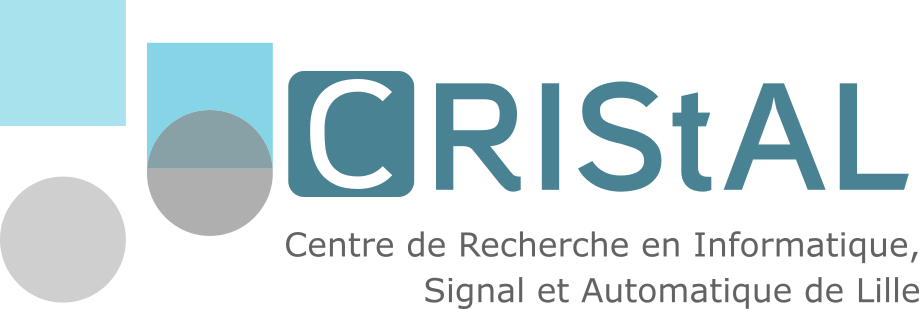 Validation Results
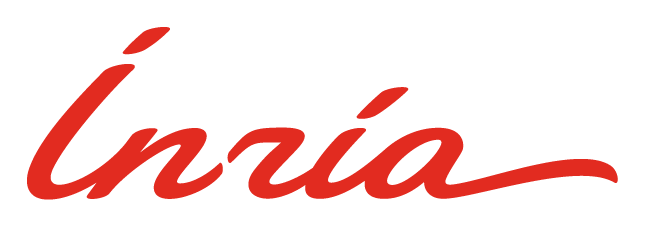 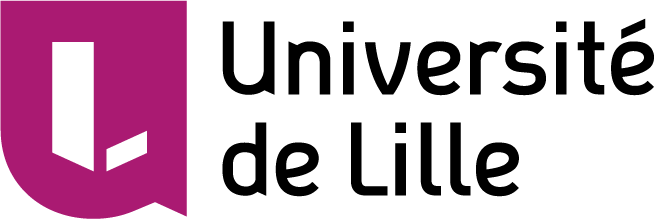 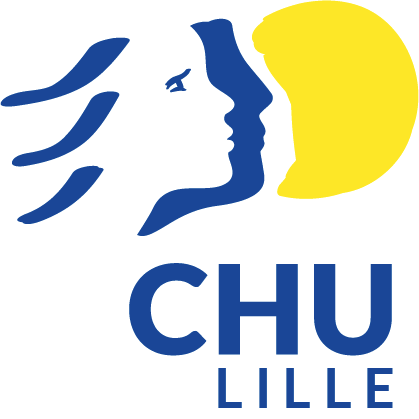 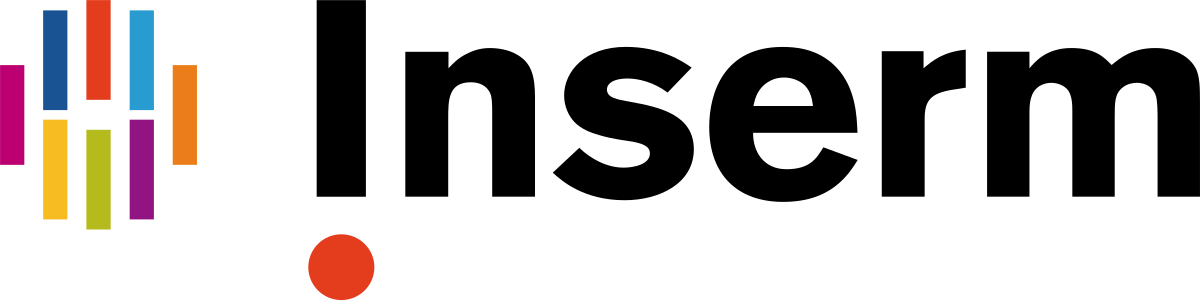 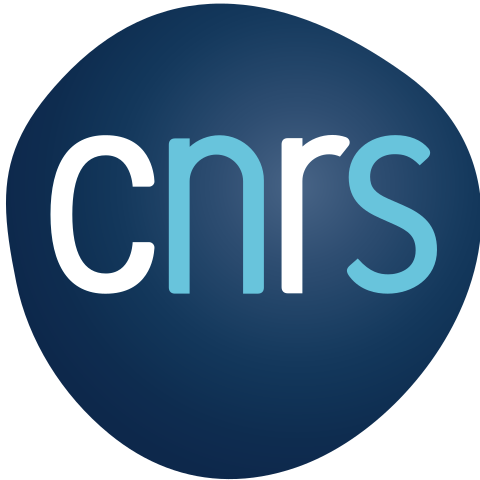 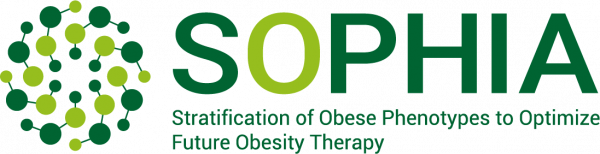 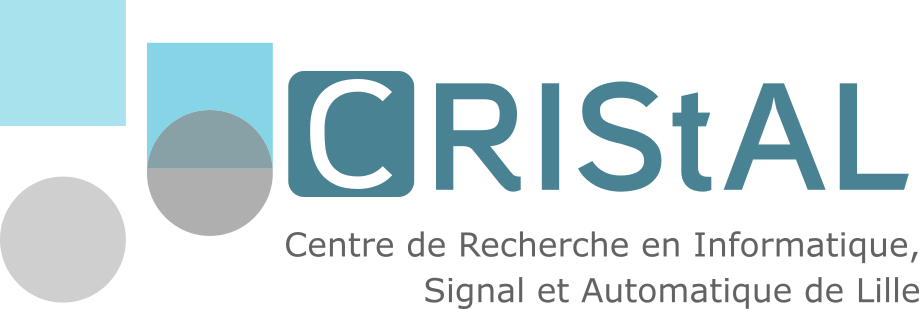 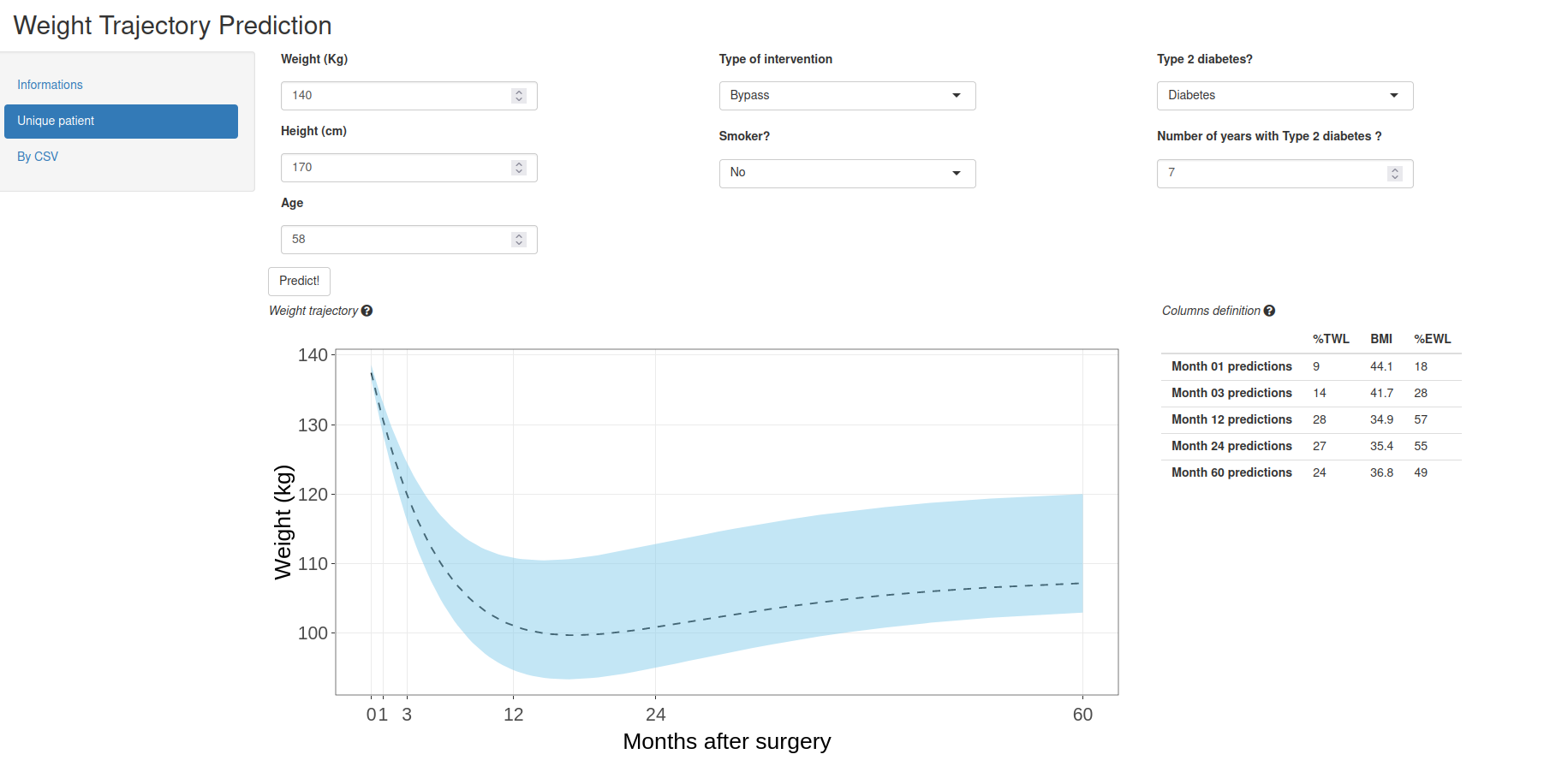 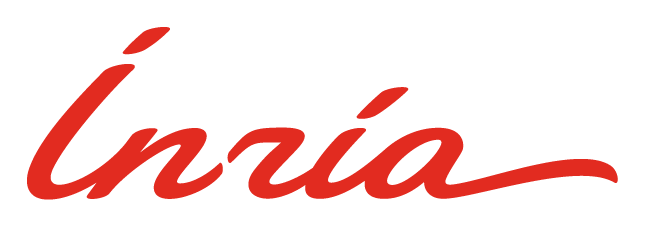 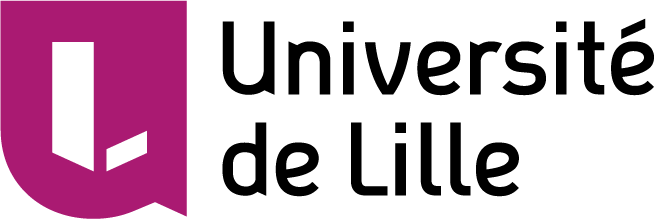 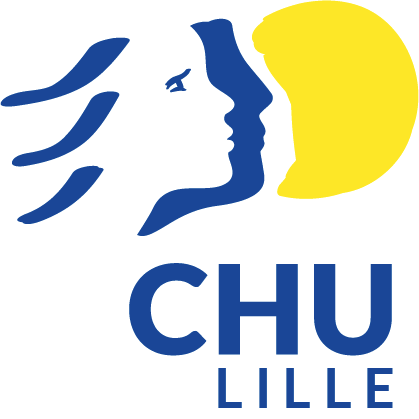 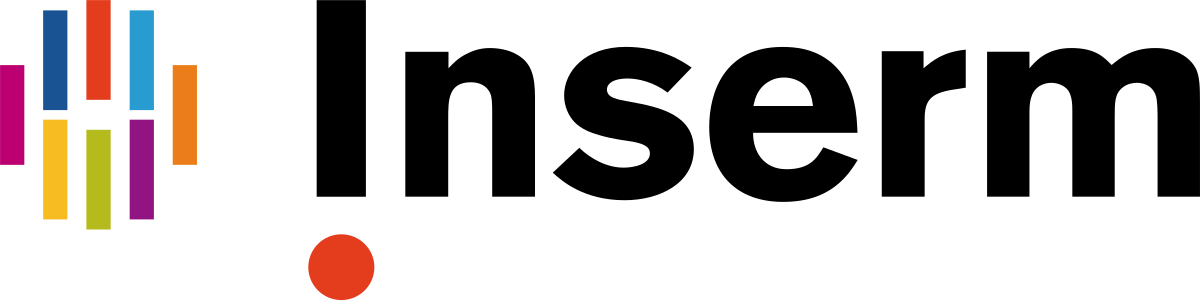 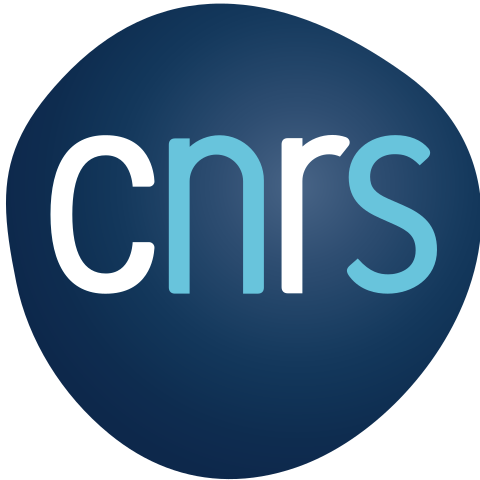 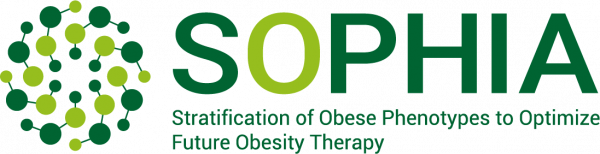 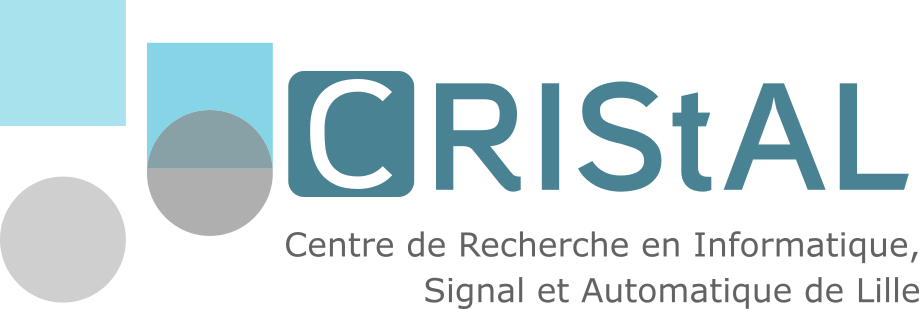 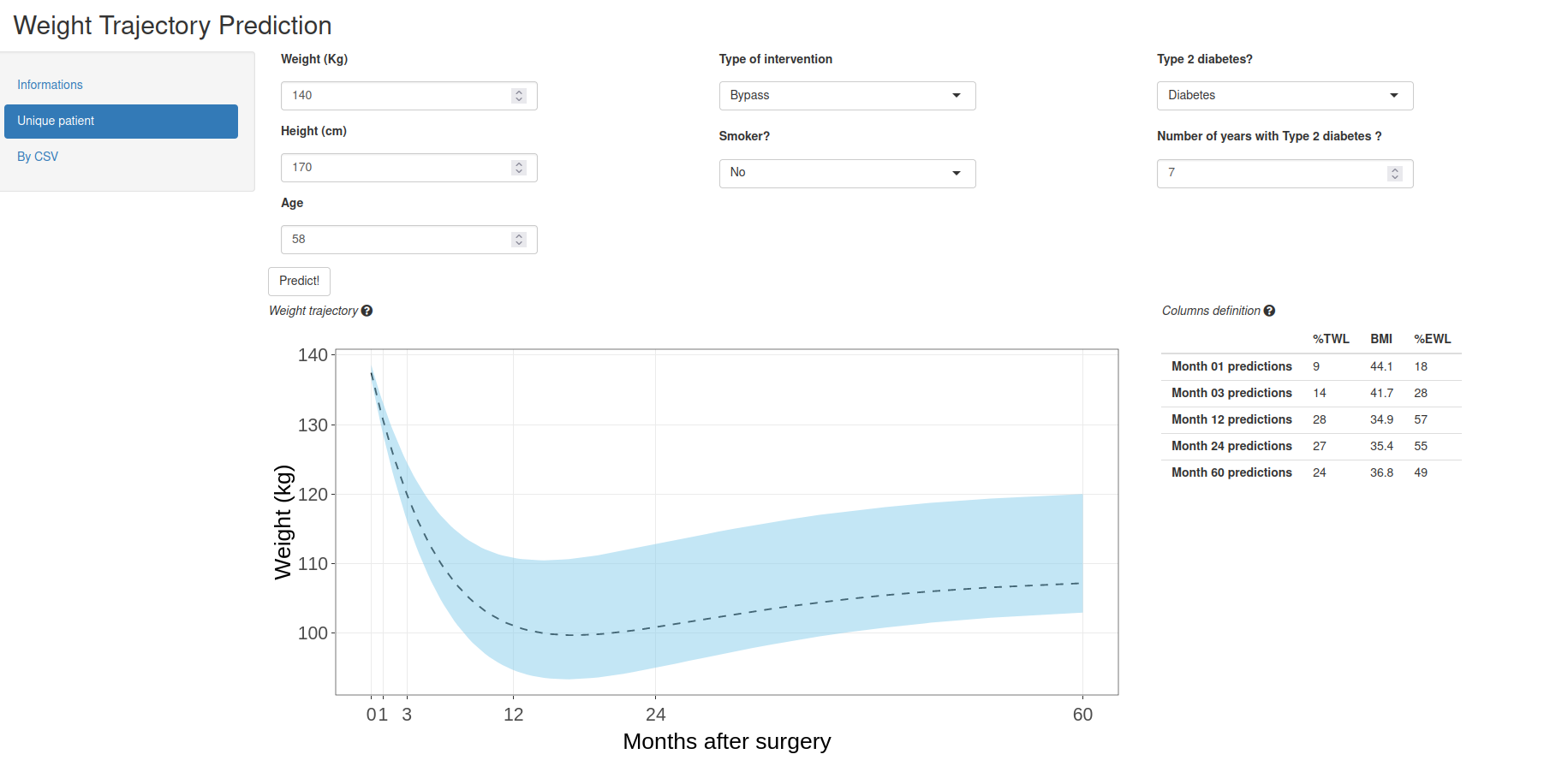 Patient attributes
Can be used at home/during visit
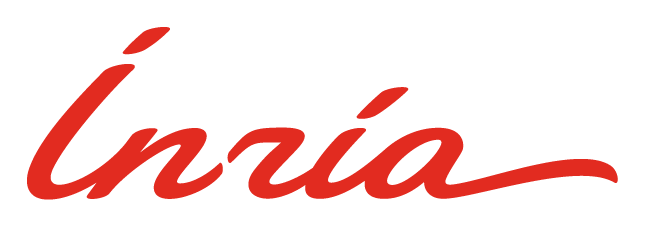 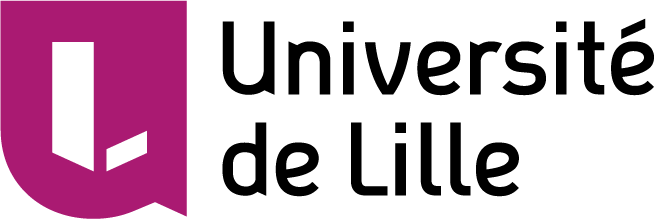 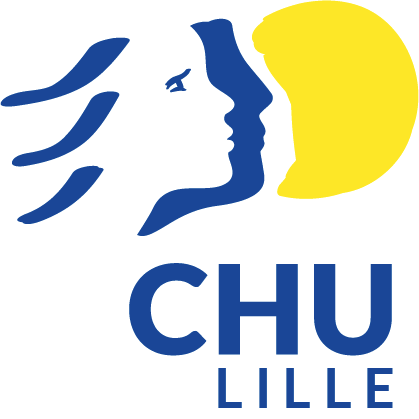 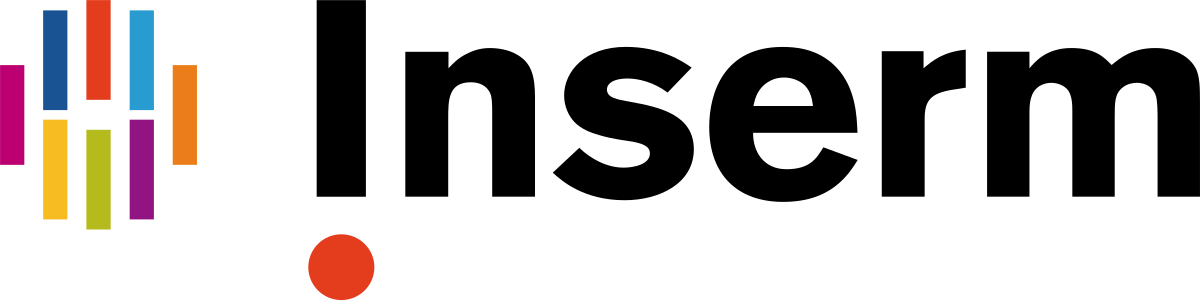 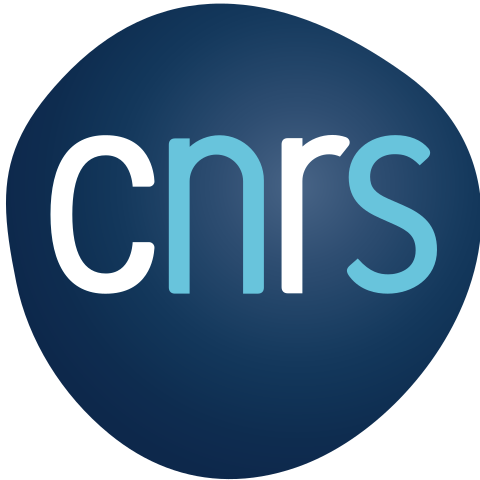 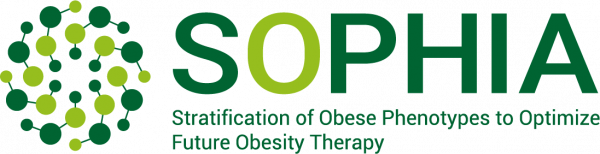 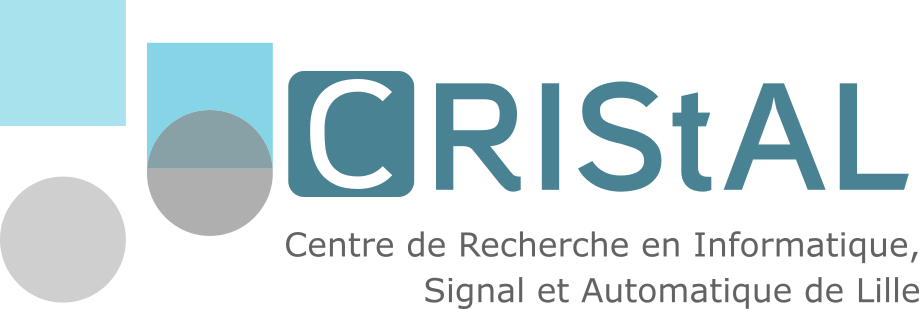 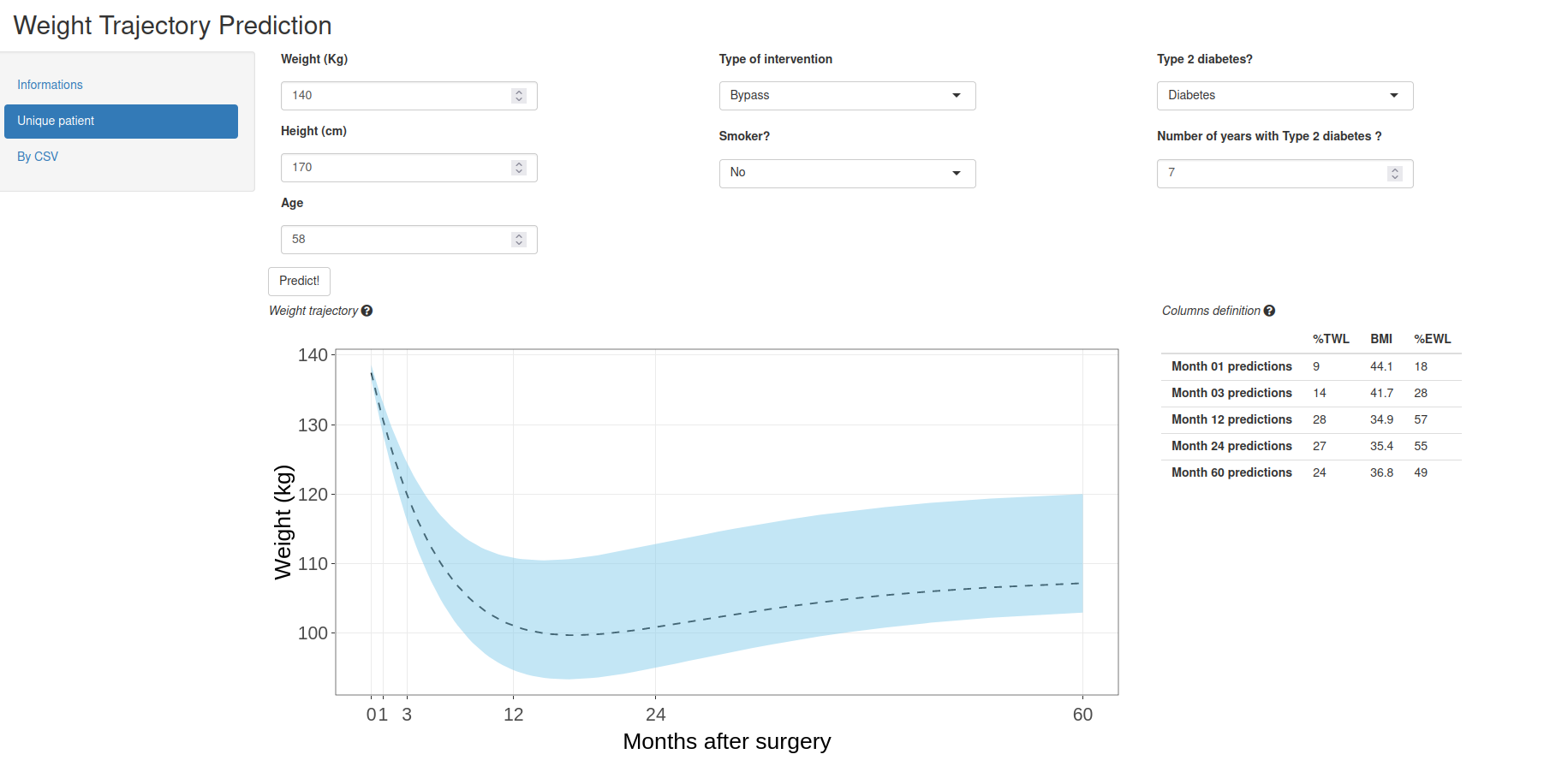 Dashed line: expected trajectory for a “standard” patient
Shaded area: “reasonable” deviation from expected (IQR)
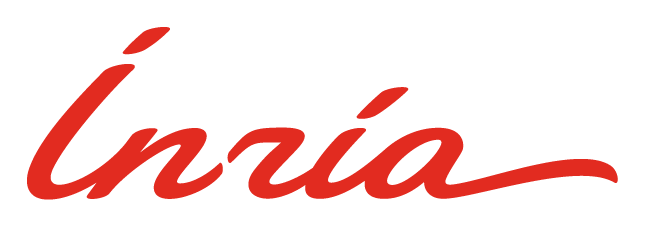 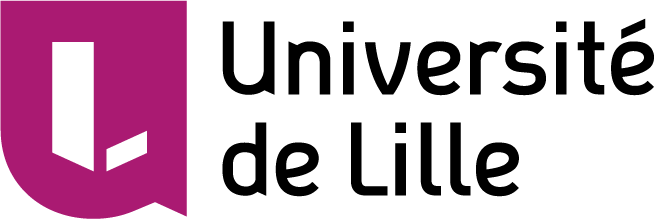 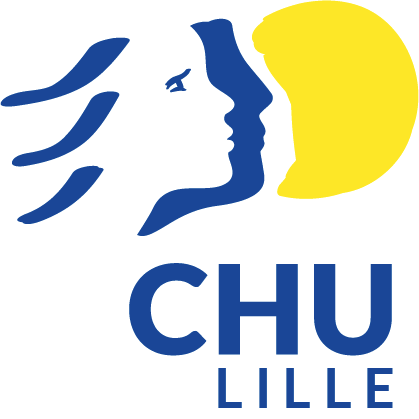 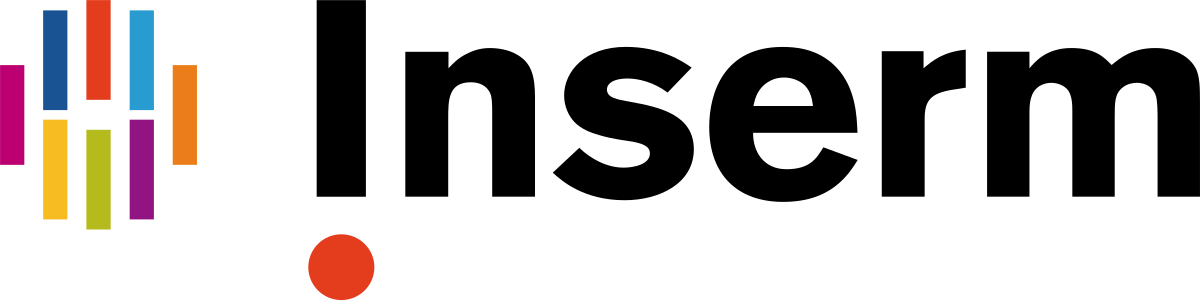 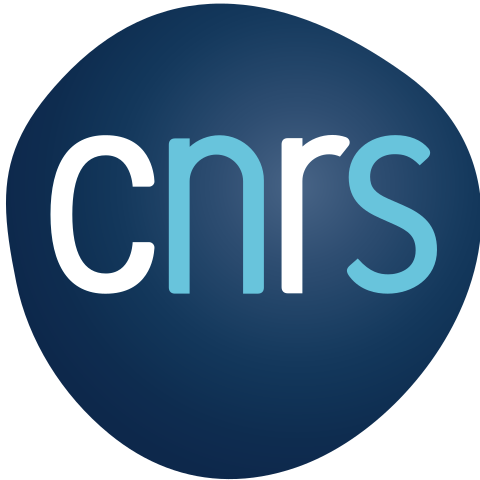 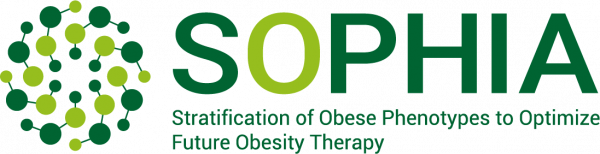 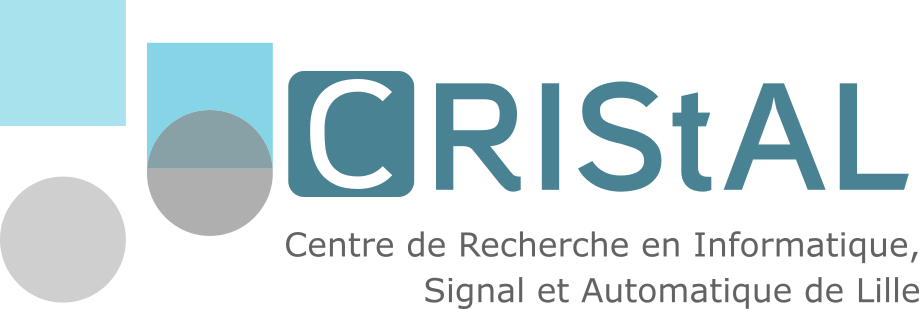 Application: managing expectations
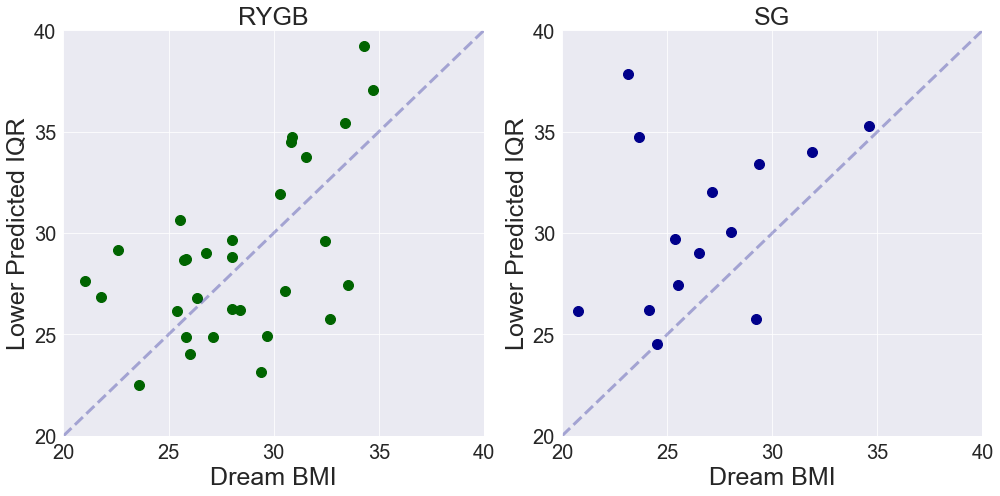 81 patients at CHU Lille
Subjective “dream weight” provided during pre-op visit.

→ Dream weights are often outside of IQR.
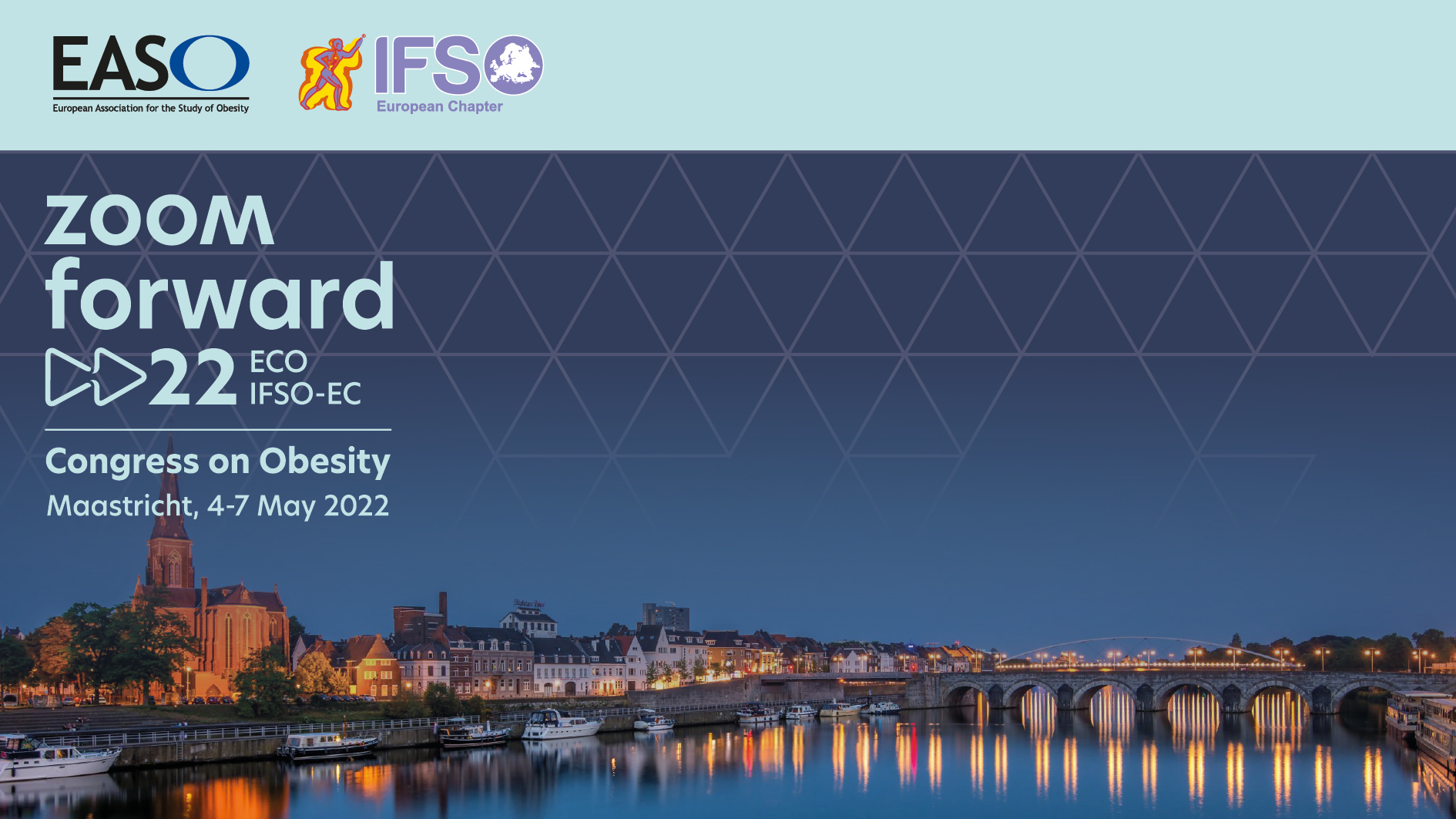 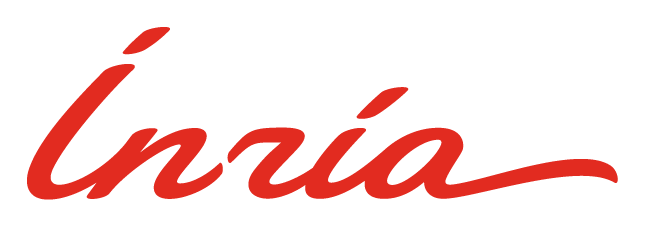 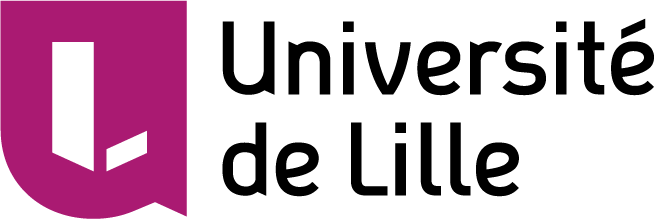 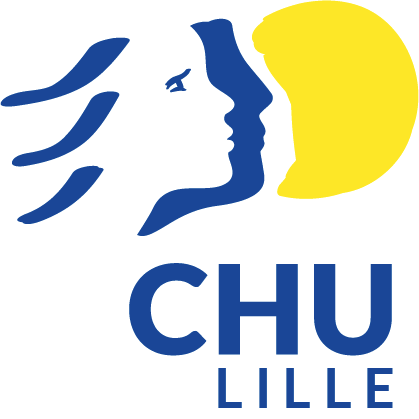 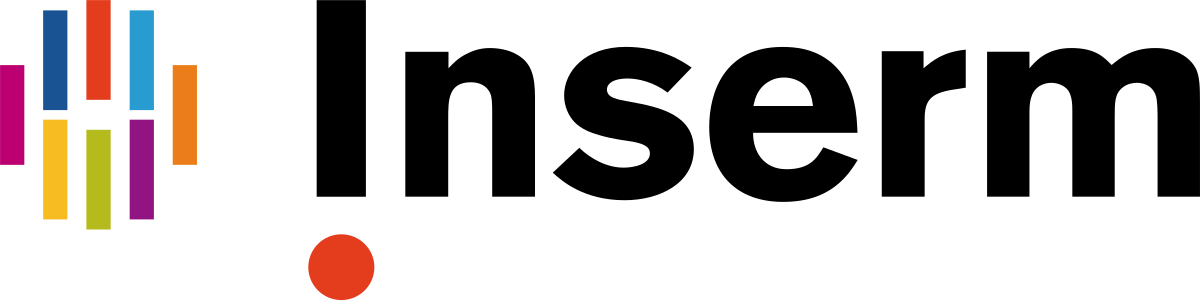 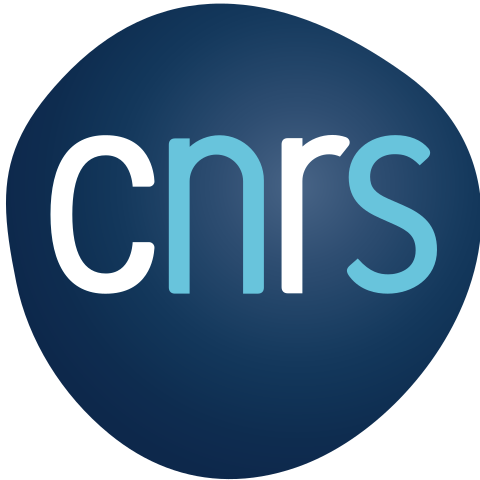 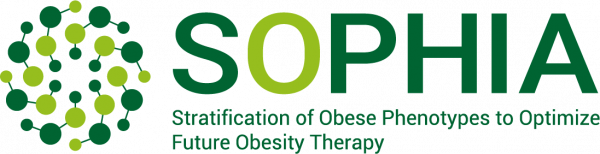 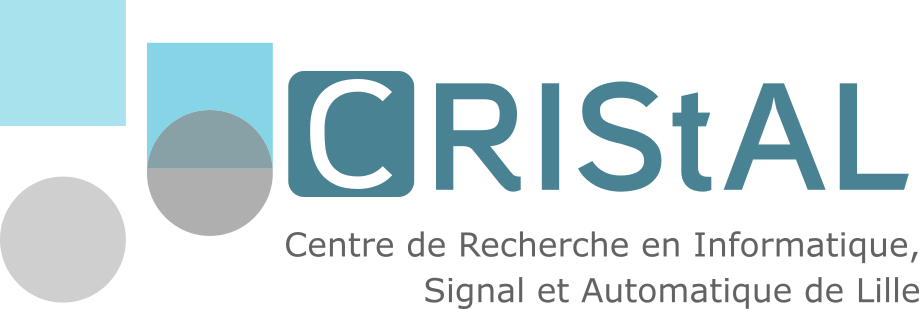 Online Weight Trajectory Prediction Tool
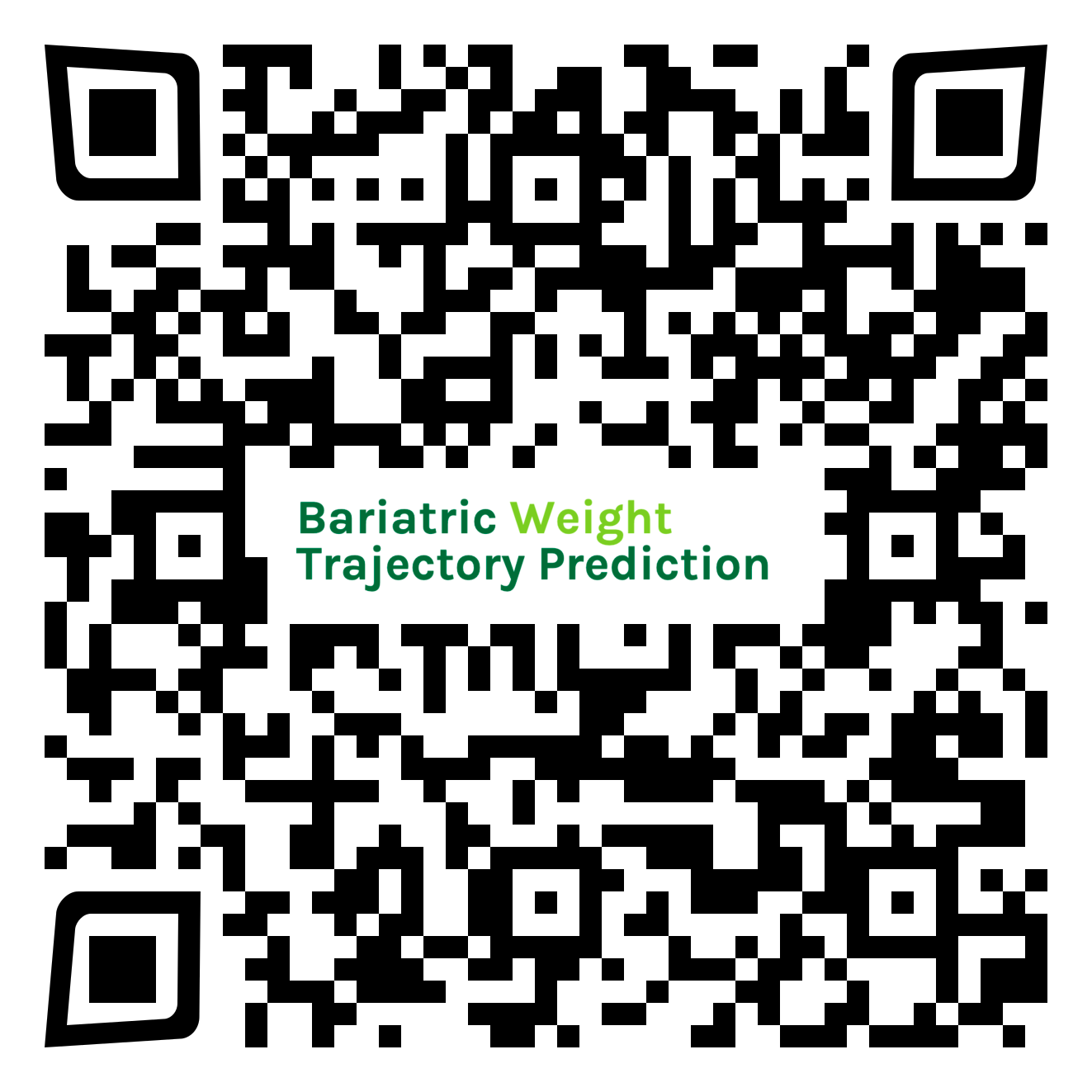 https://bwtp.univ-lille.fr/